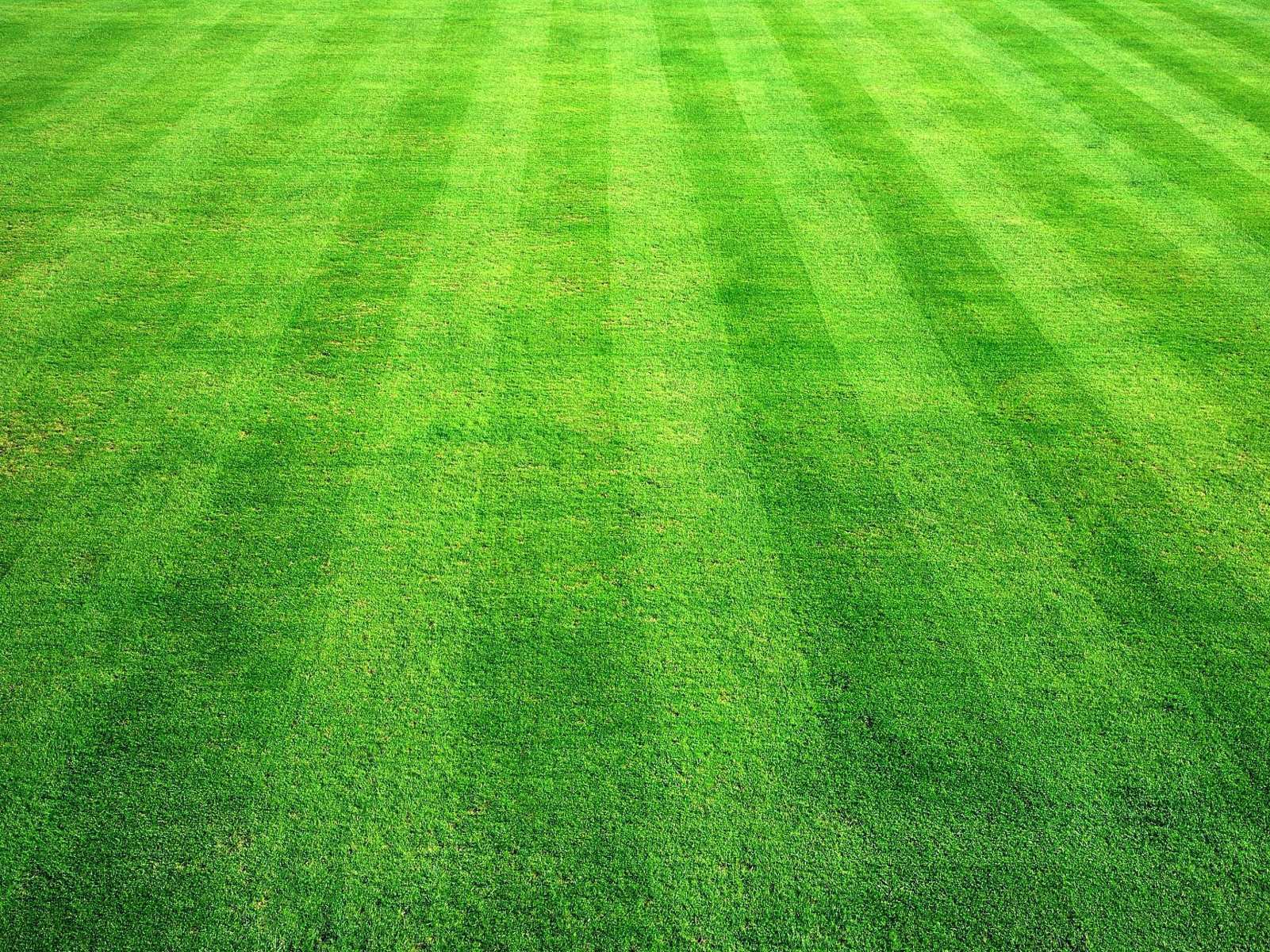 Презентація на тему:“Неолімпійські види спорту”
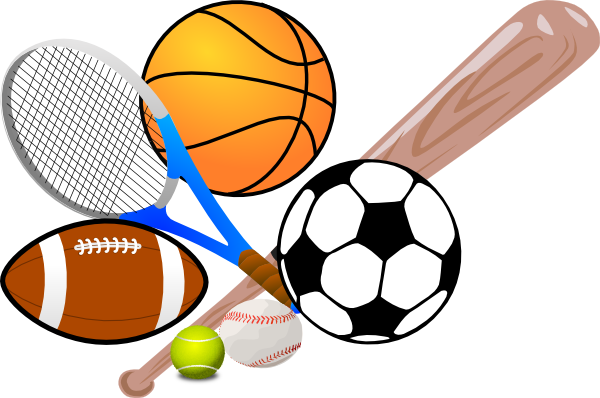 Підготувала:учениця 11-В класу Козелецької ЗОШ I-III ступенів №3Оніщук Дар’я
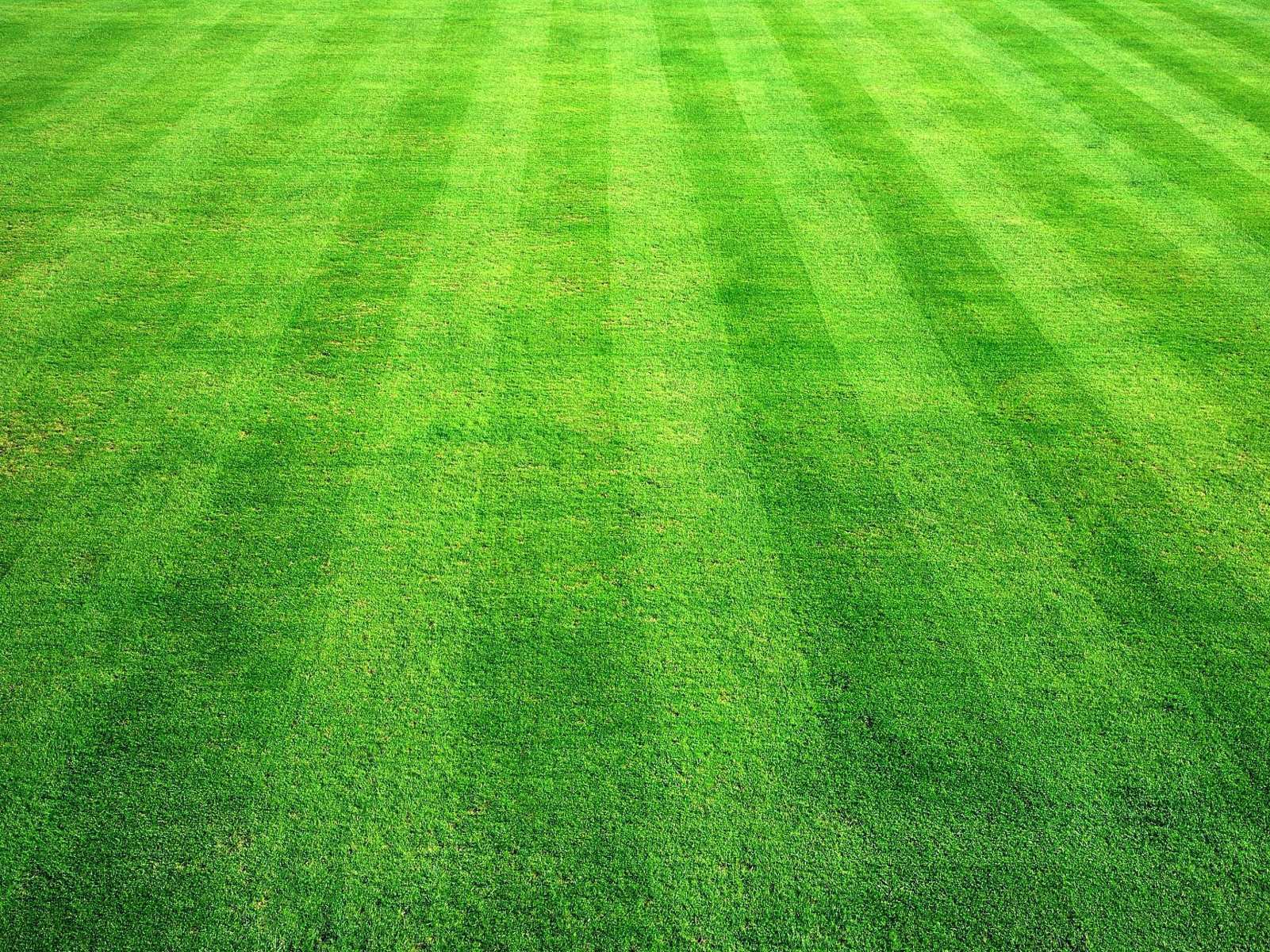 «Неолімпійськими» називають види спорту, які не входять до програми Олімпійських ігор. Деякі з них Міжнародний олімпійський комітет визнає видами спорту та вважає кандидатами на включення до програми Олімпіад.
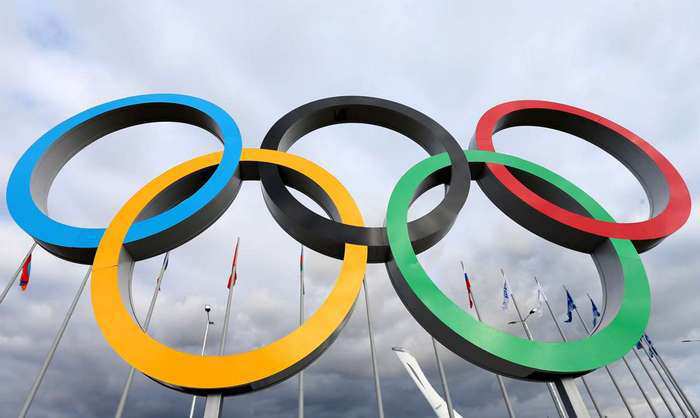 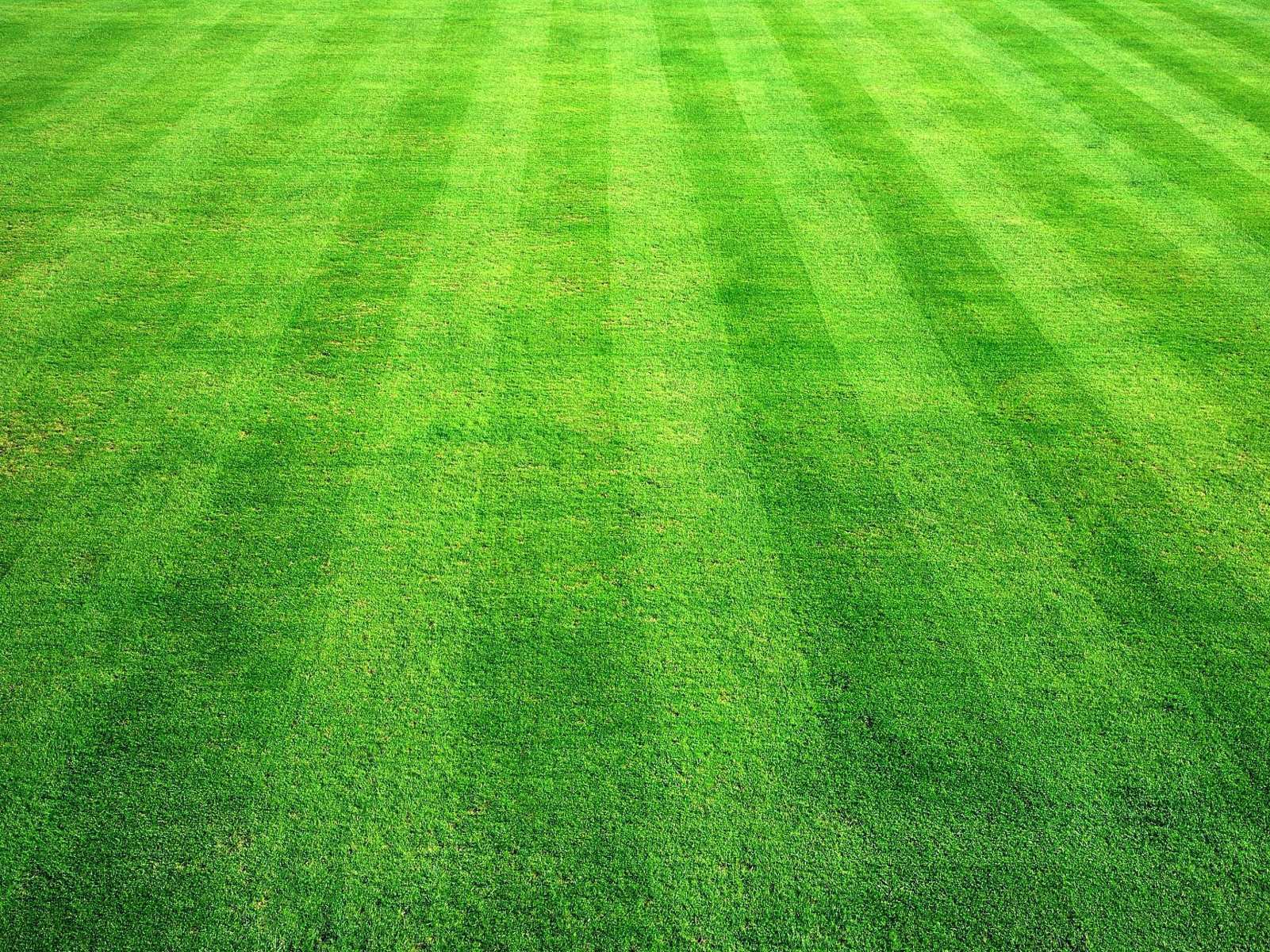 З 1981-го щочотири роки відбуваються Всесвітні ігри (World Games) з неолімпійських видів спорту. 2013 року вони відбувалися в Калі (Колумбія), а 2017 року їх прийме Вроцлав (Польща).
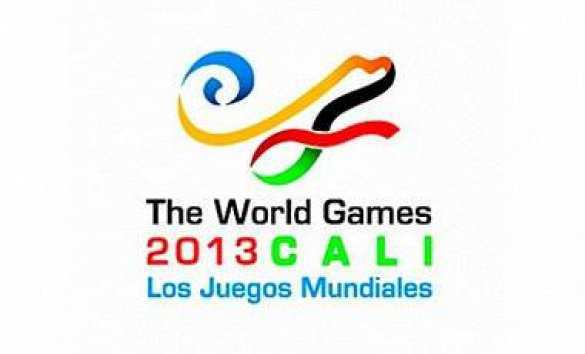 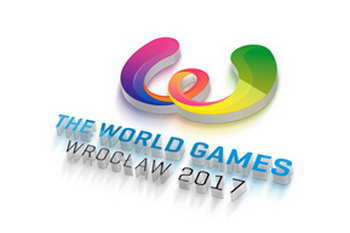 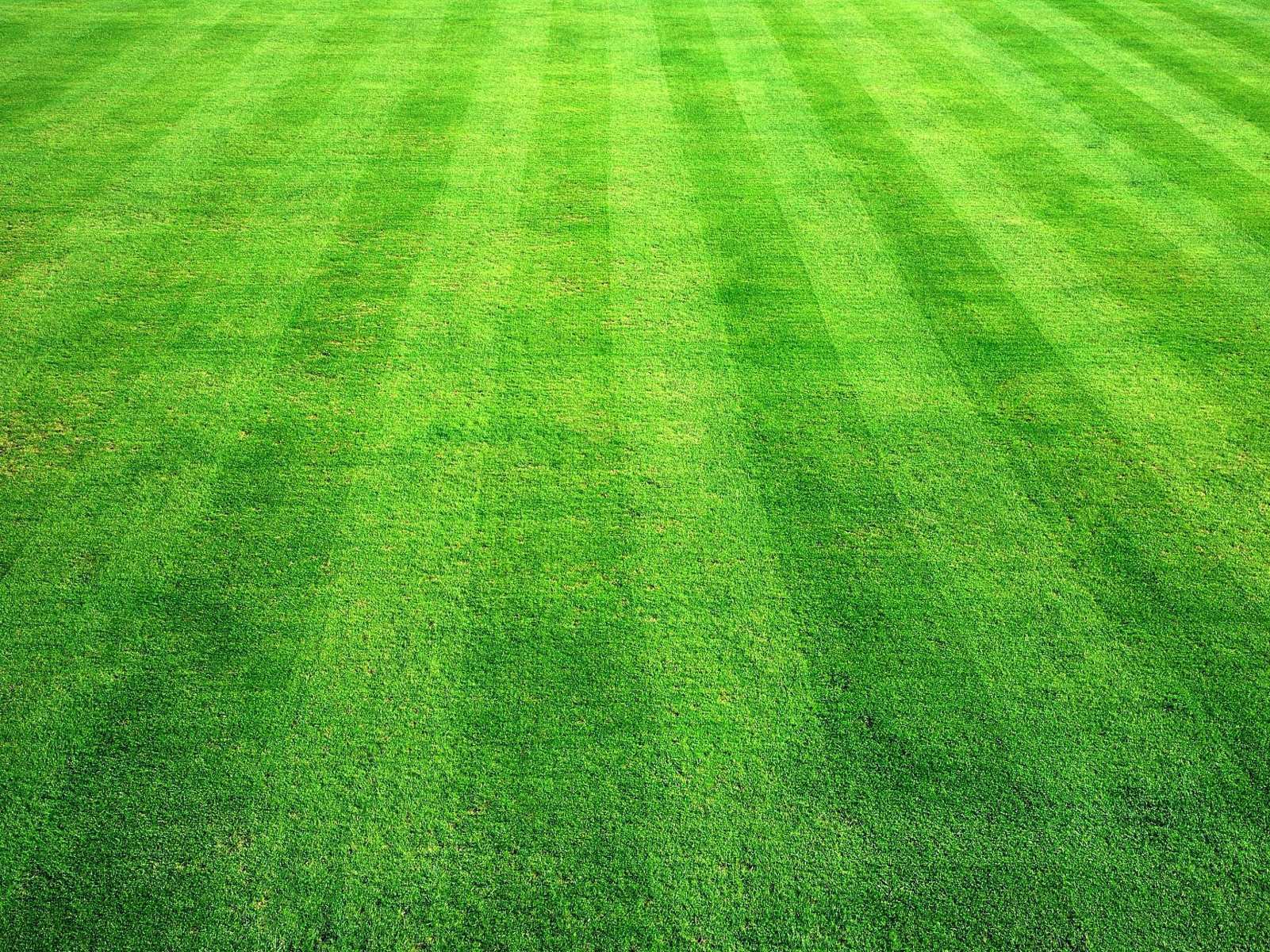 Список неолімпійських ігор дуже великий. Я хочу запропонувати вам декілька видів, що є, на мою думку, найпопулярнішими та найвідомішими.
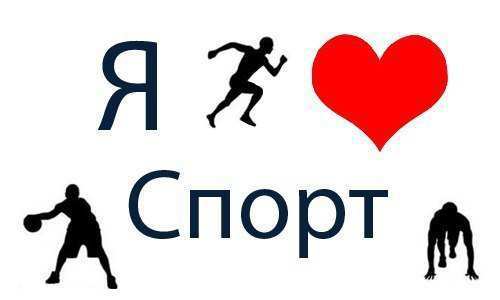 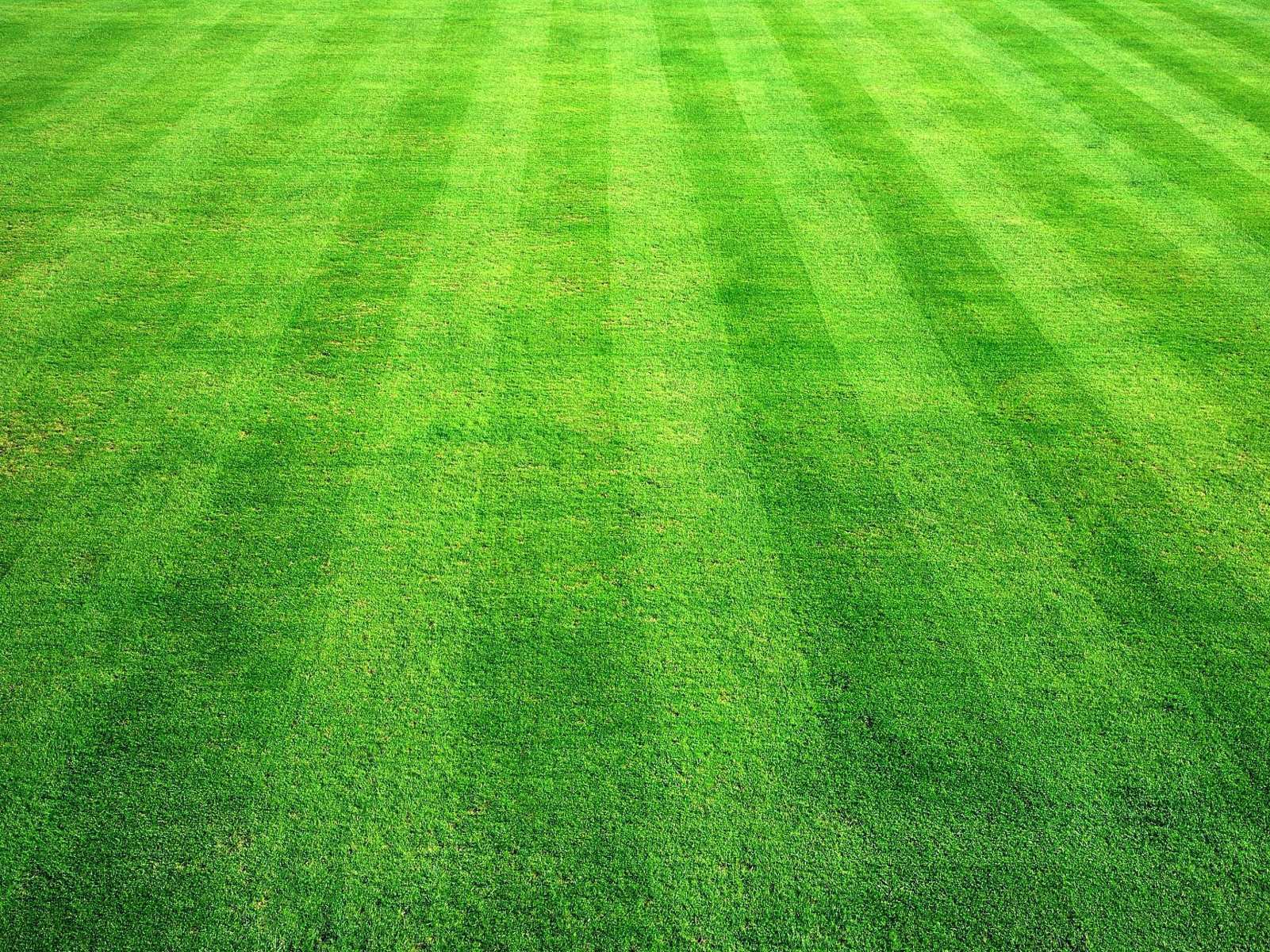 Автомобі́льний спорт (також автоспорт) — автомобільні змагання на пересіченій місцевості та на шосе й шосейних спорудах різного типу, які проводяться на спортивних, гоночних та серійних автомобілях.
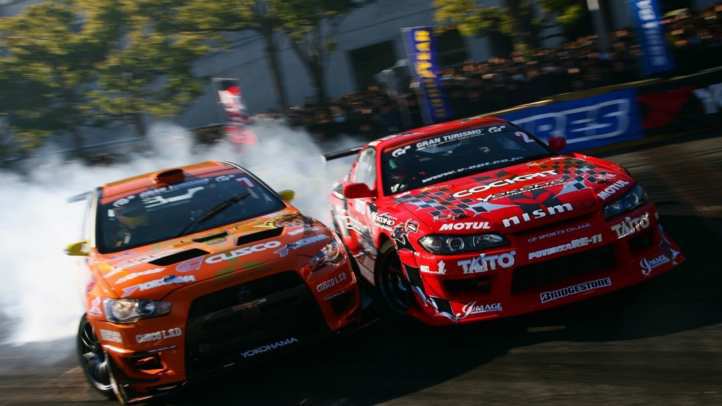 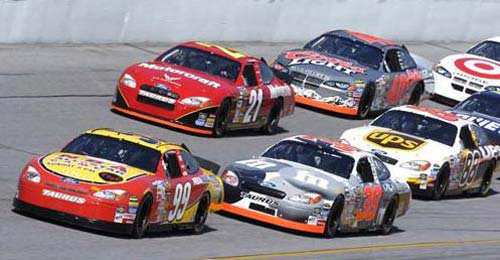 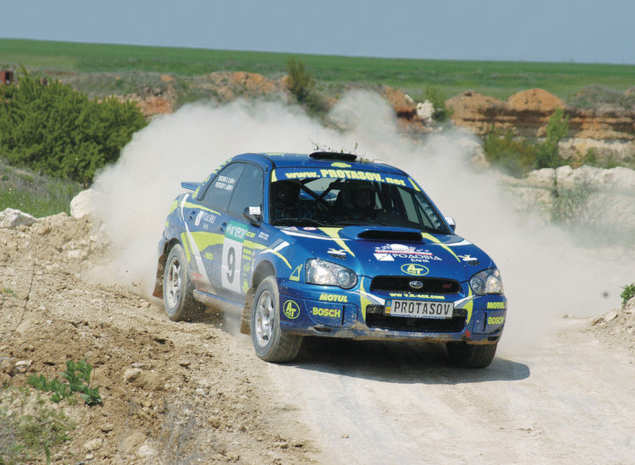 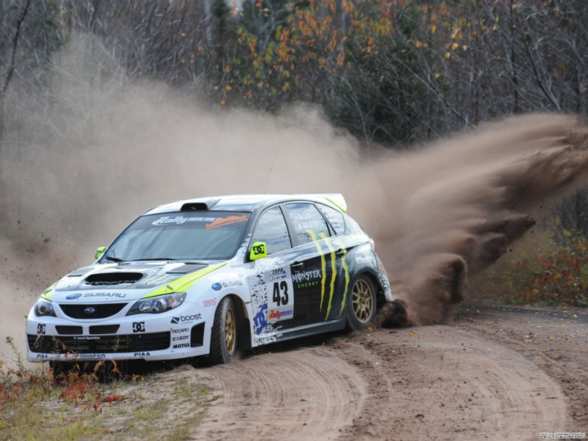 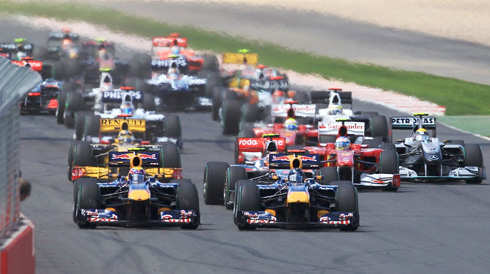 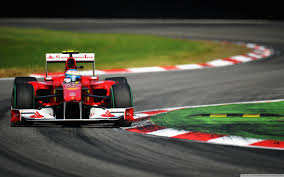 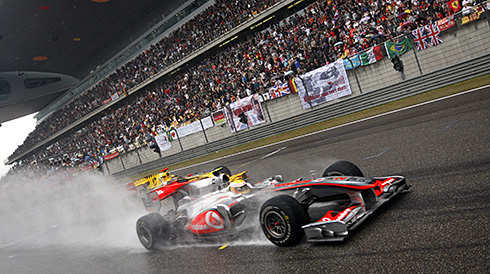 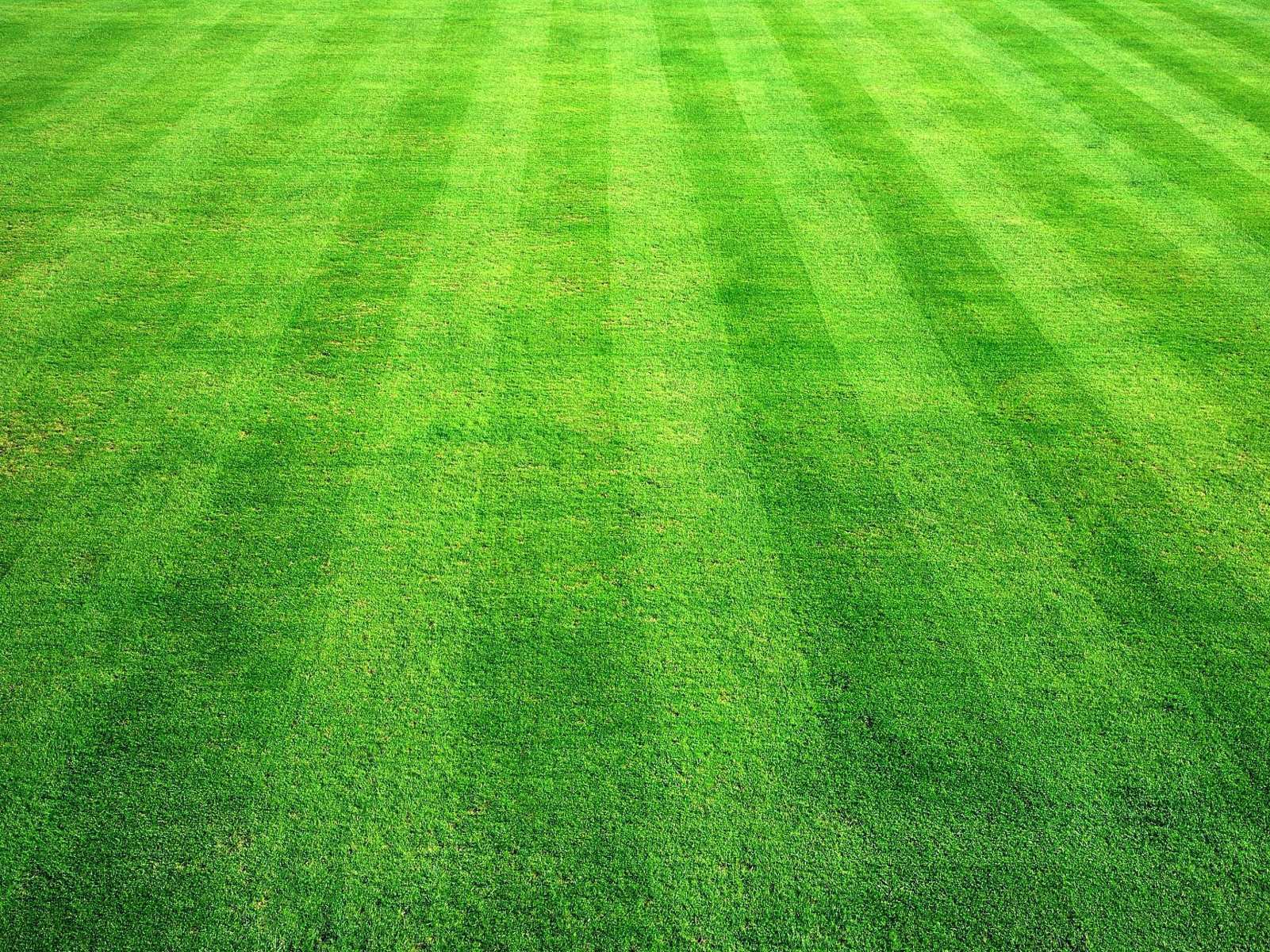 Америка́нський футбо́л — командний вид спорту з м'ячем. Мета гри — просувати м'яч у бік залікової (або кінцевої) зони на половині поля суперника і заробляти очки.
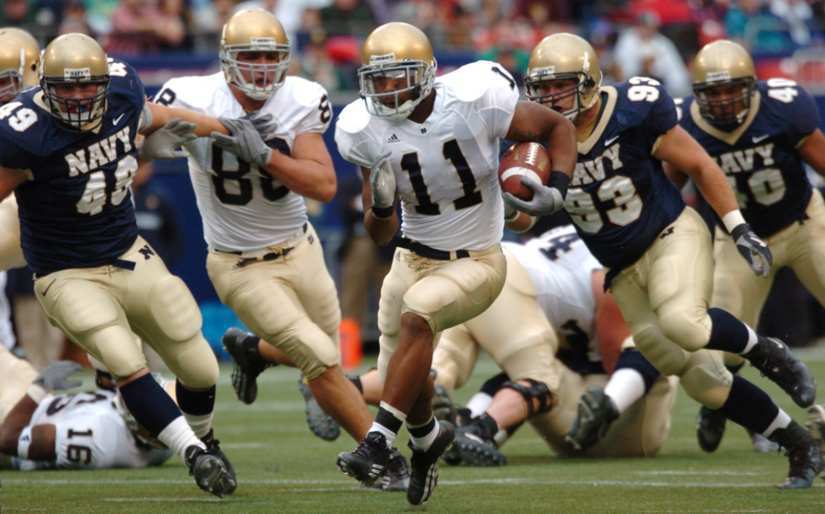 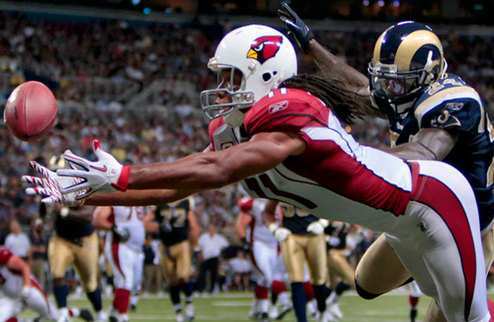 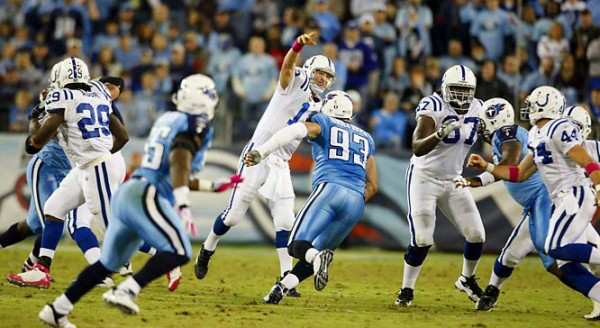 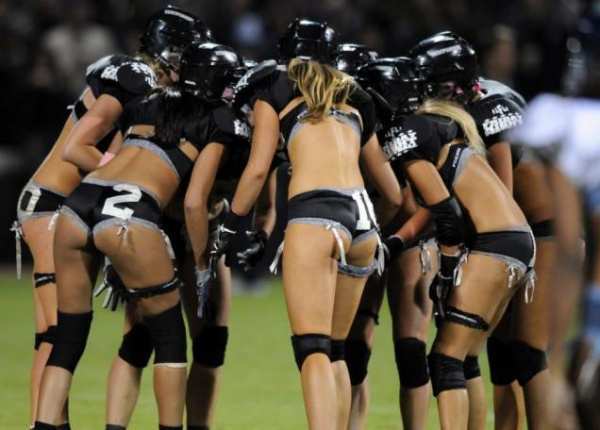 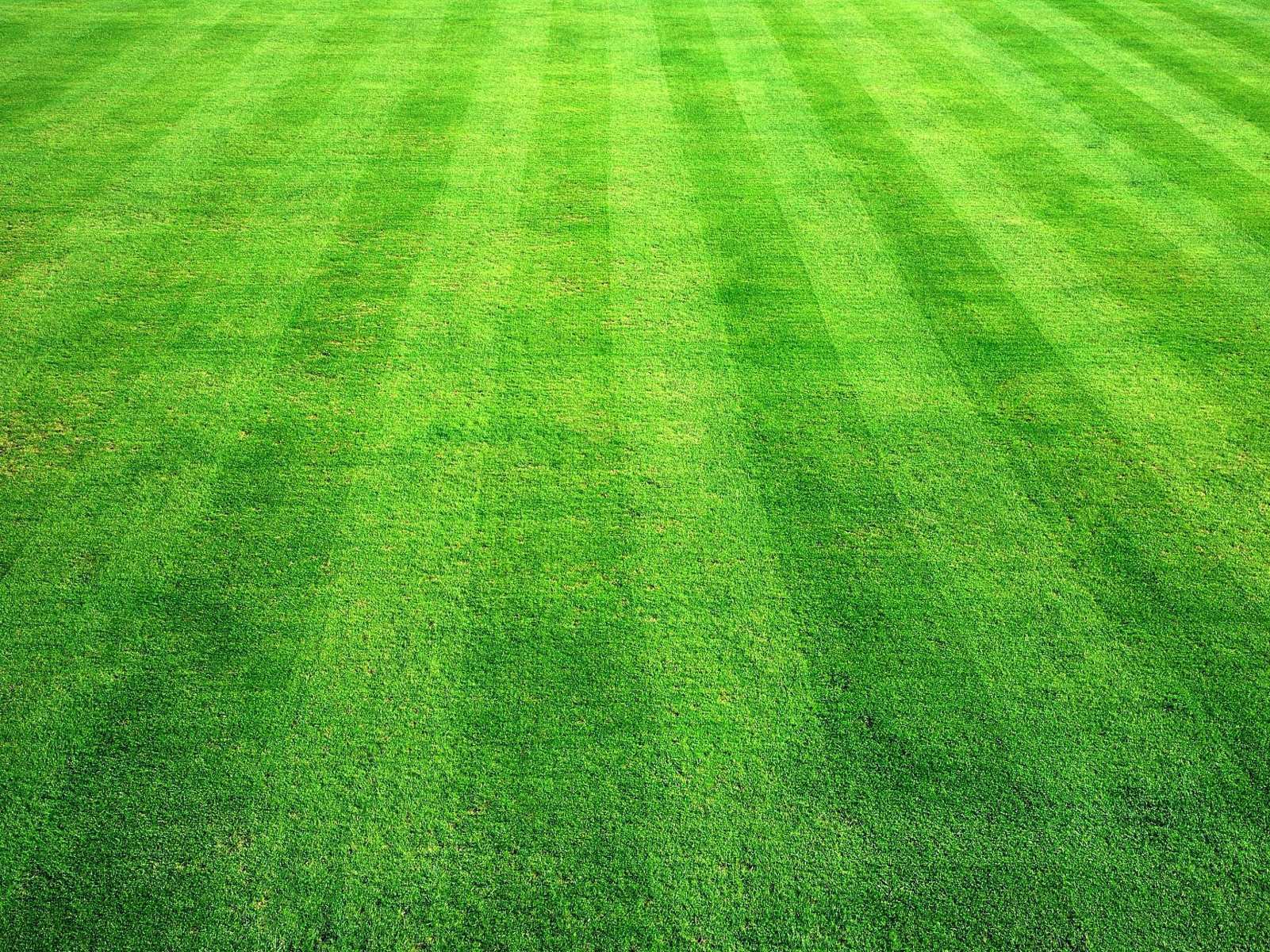 Білья́́рд — гра кулями на спеціально обладнаному столі.
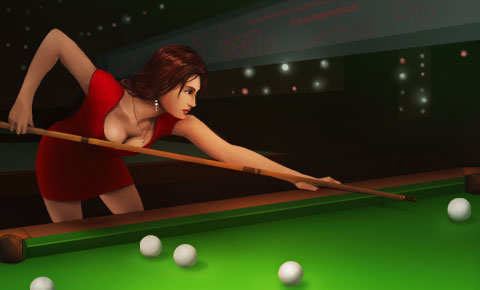 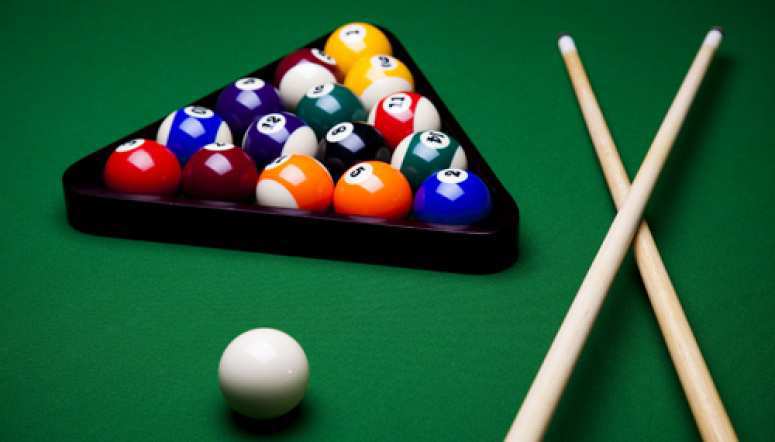 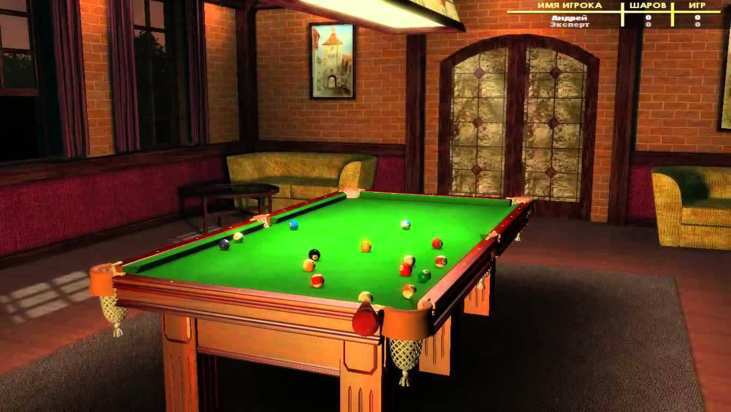 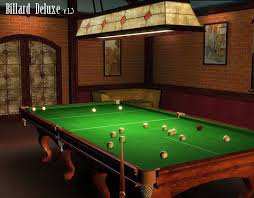 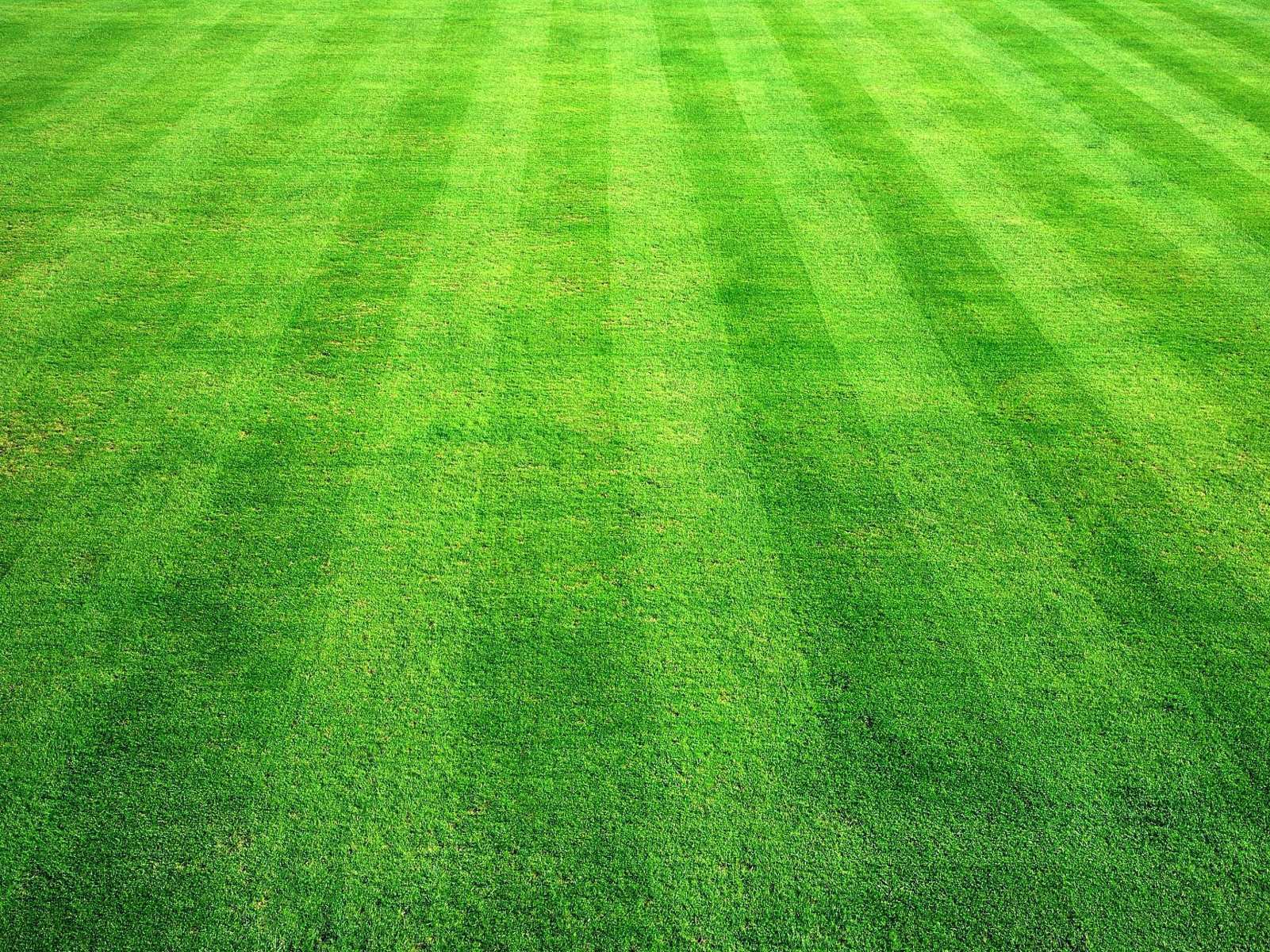 Культури́зм (культура тіла, бодибілдинг англ. bodybuilding) — система вправ, спрямована на пропорційний розвиток людського тіла, нарощування маси й розвиток рельєфу м'язів, контроль товщової (жирової) тканини тіла, тренування сили й витривалості.
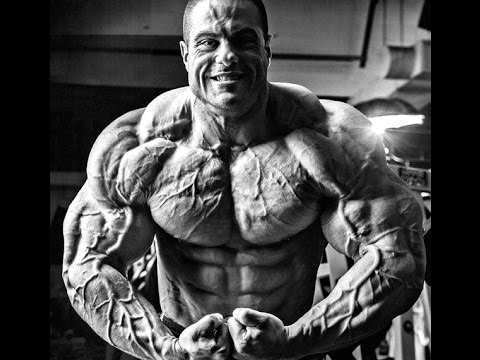 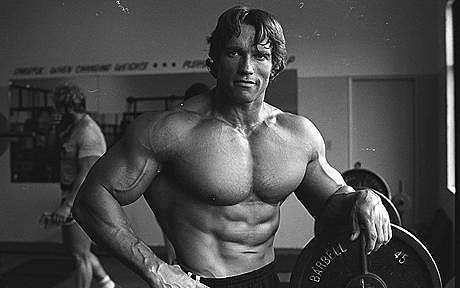 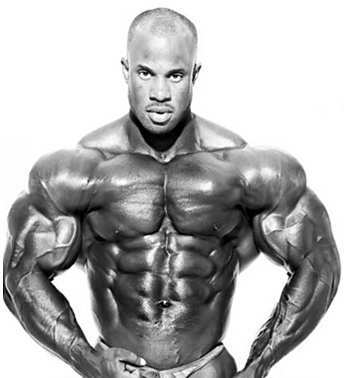 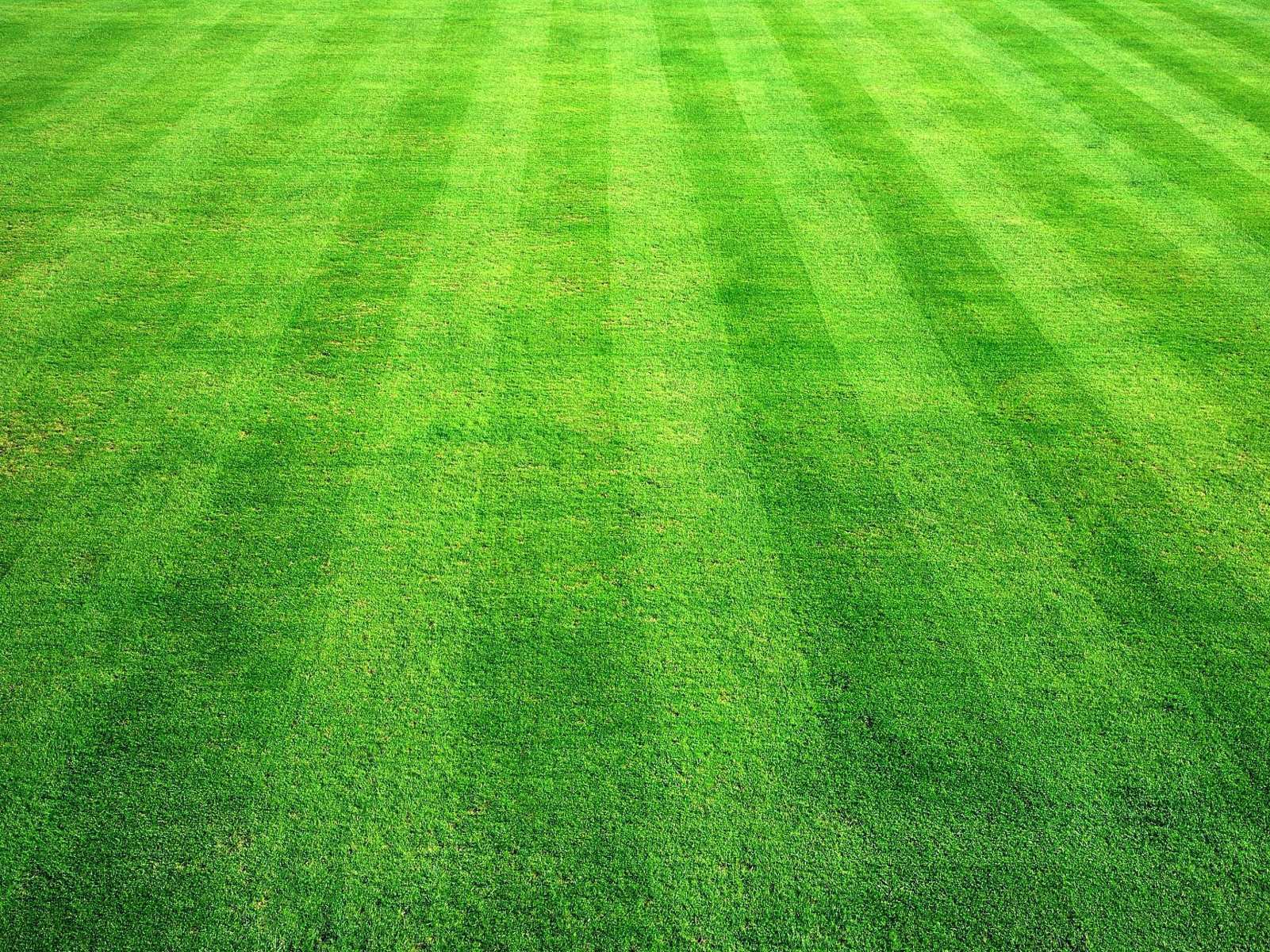 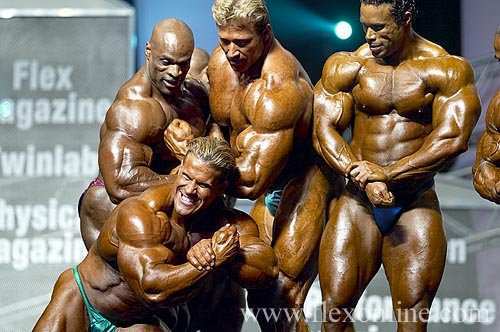 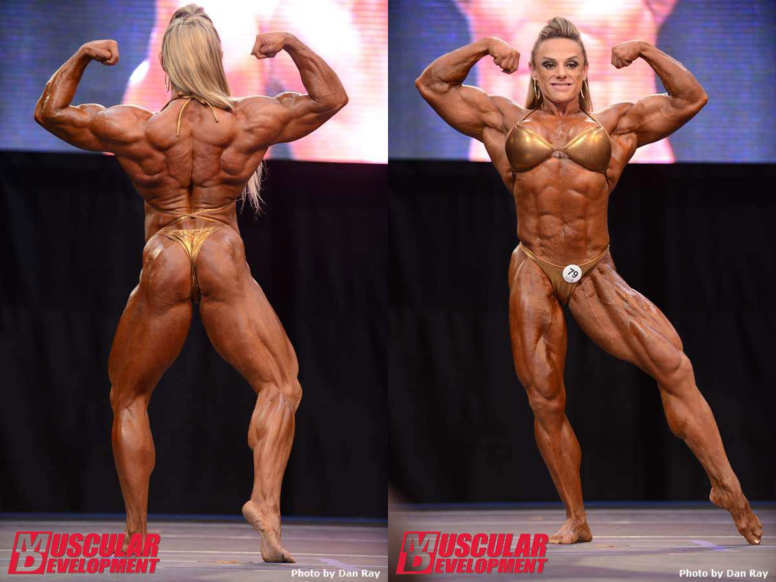 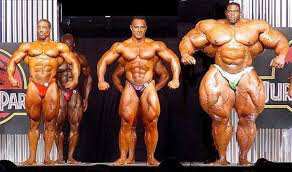 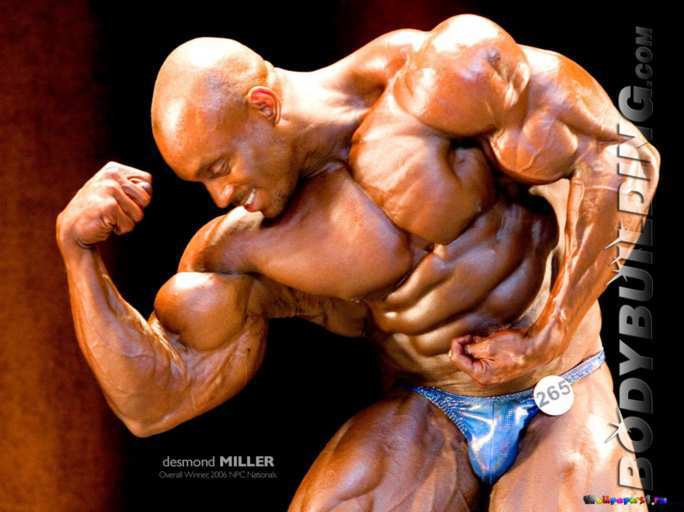 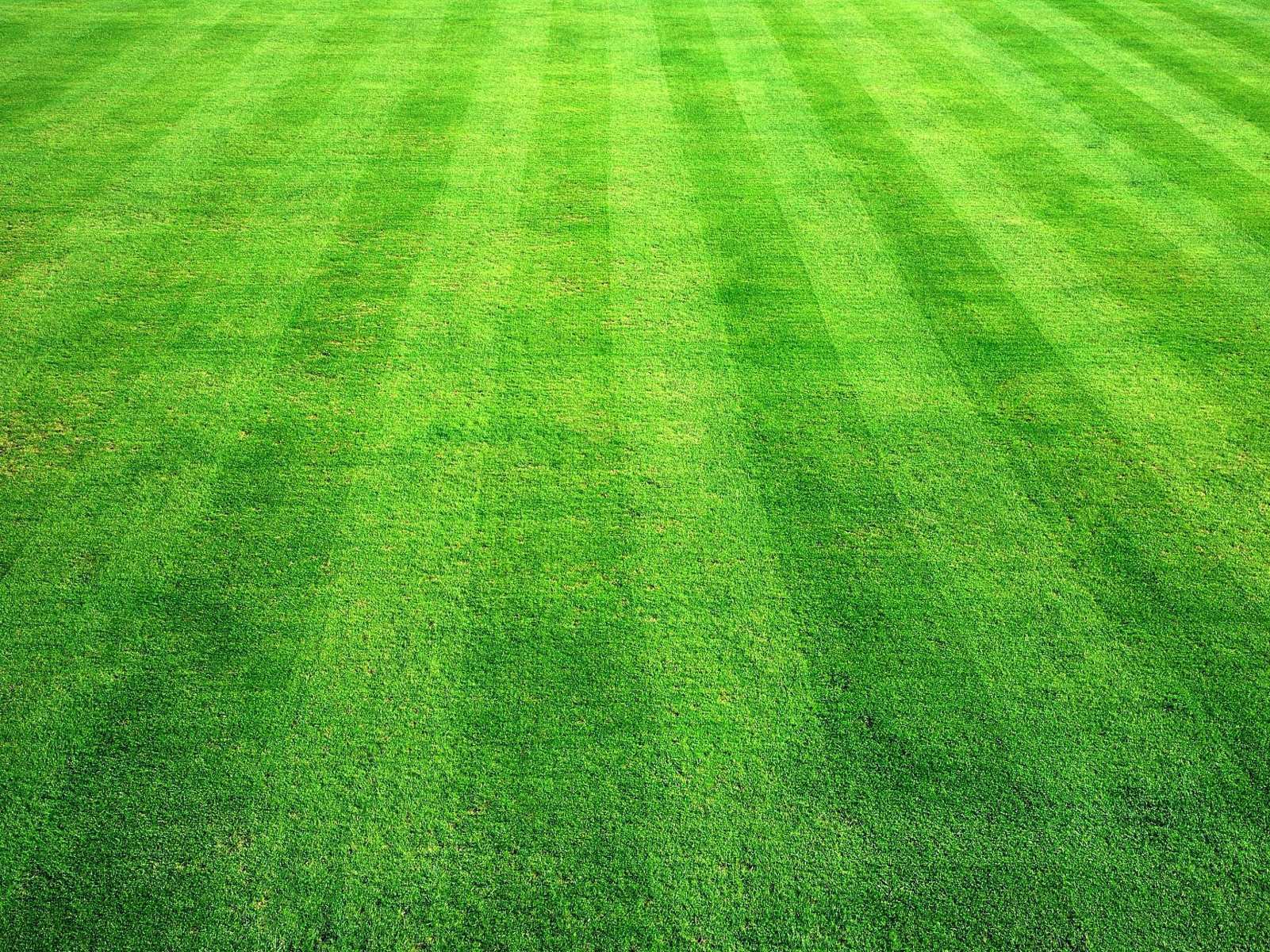 Бо́улінг  — вид спорту, гра на влучання важких куль у ціль.
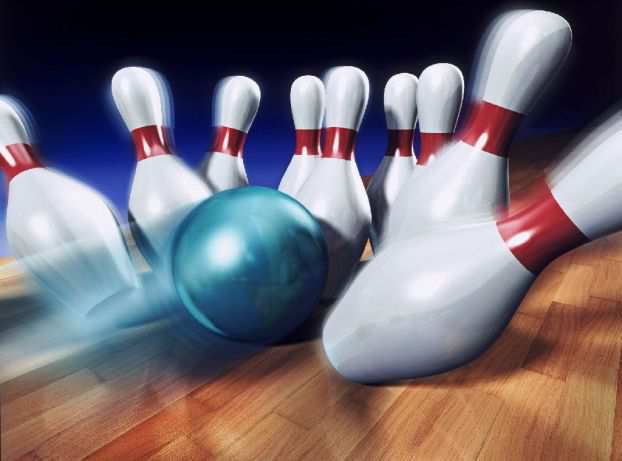 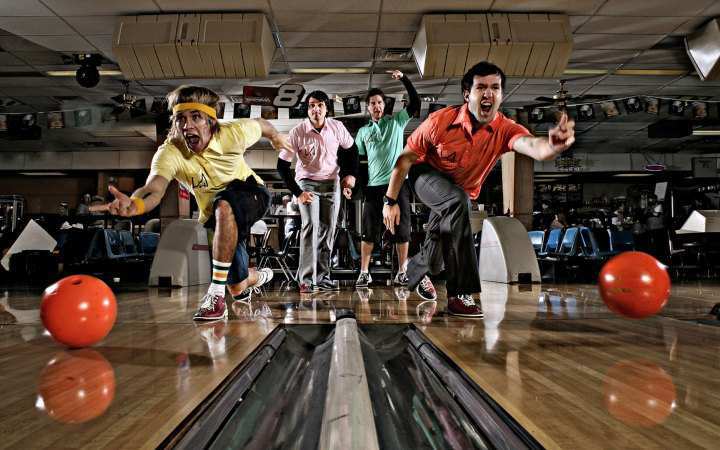 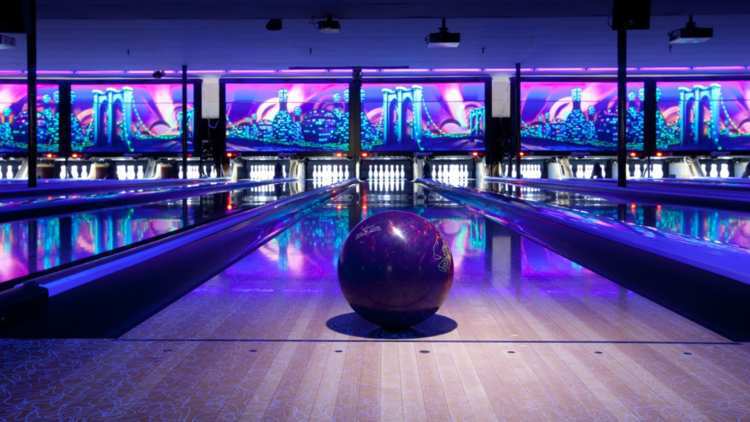 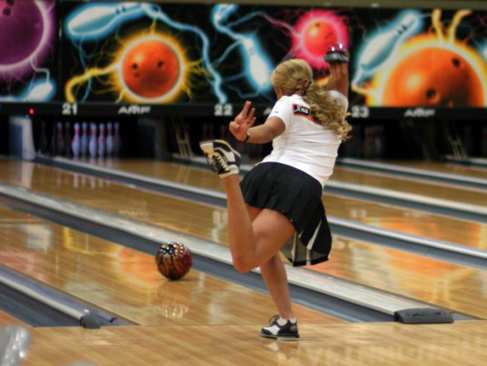 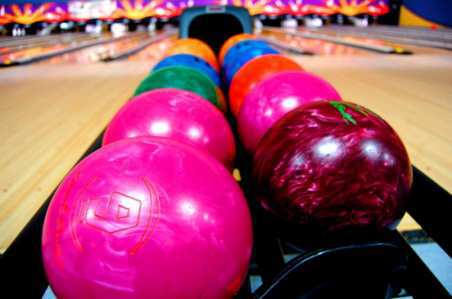 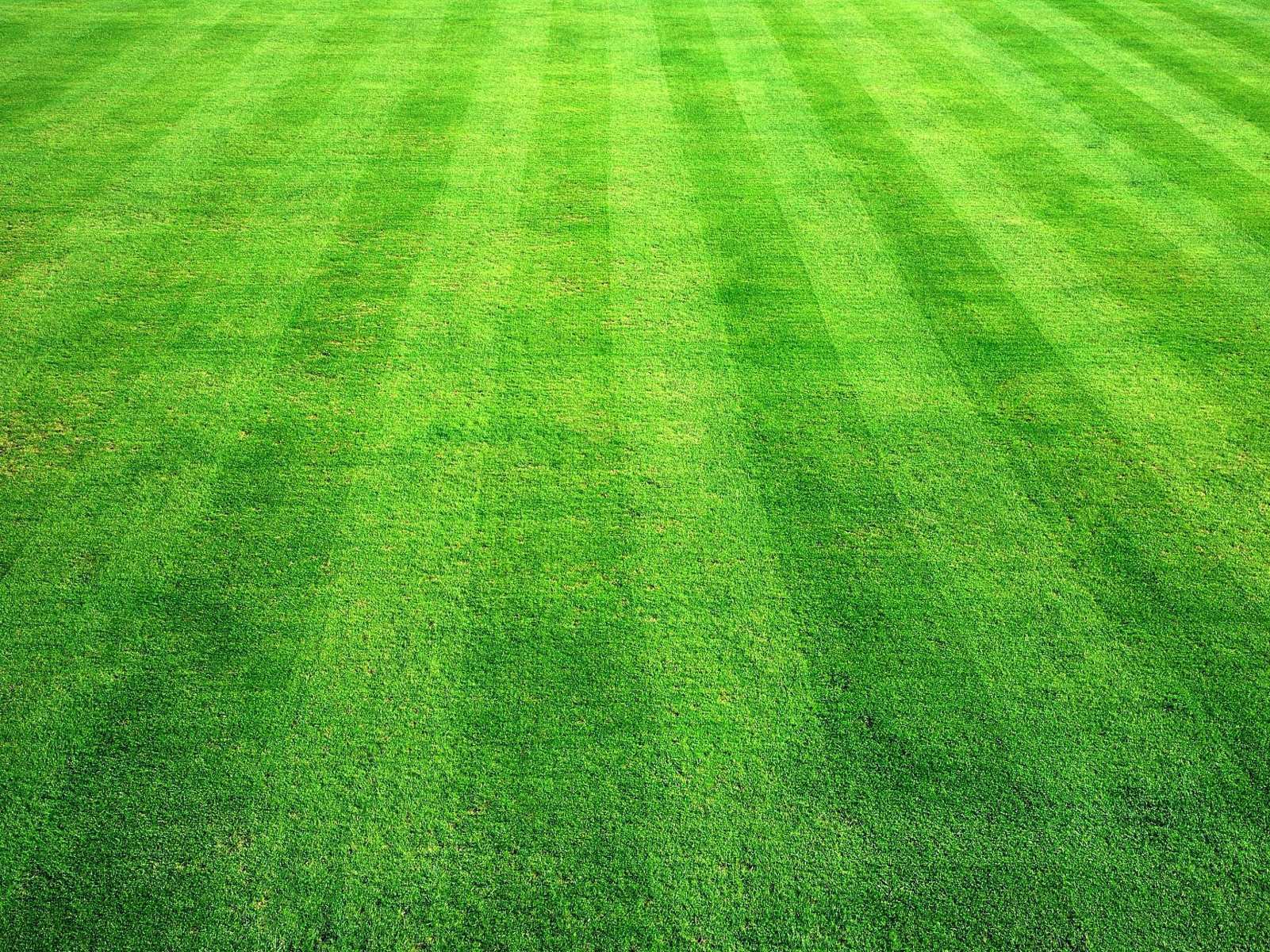 Пейнтбол  — командна гра з застосуванням ручної пневматичної зброї (маркерів), яка стріляє капсулами з фарбою, що розбиваються при ударі по мішені, фарбуючи її.
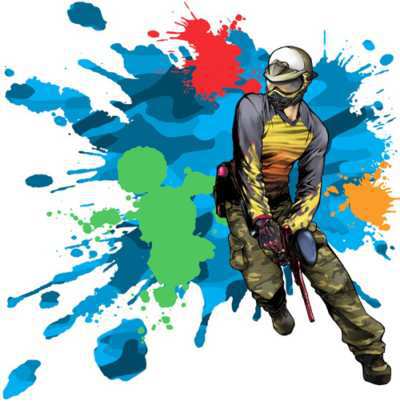 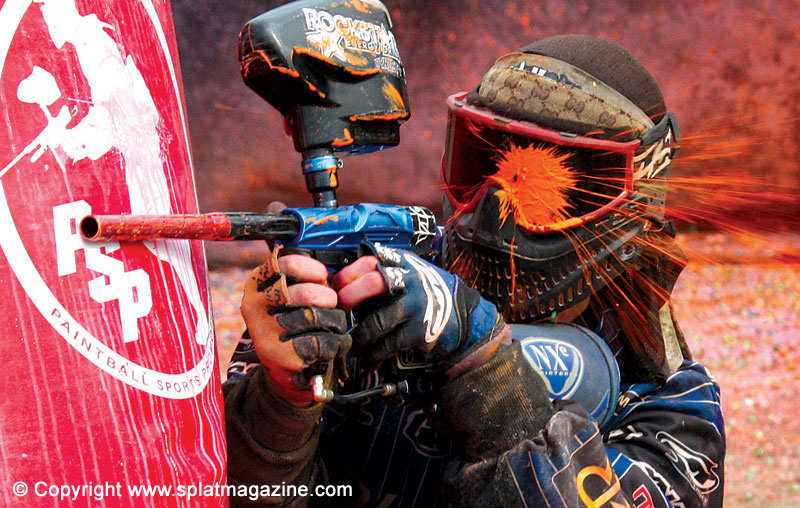 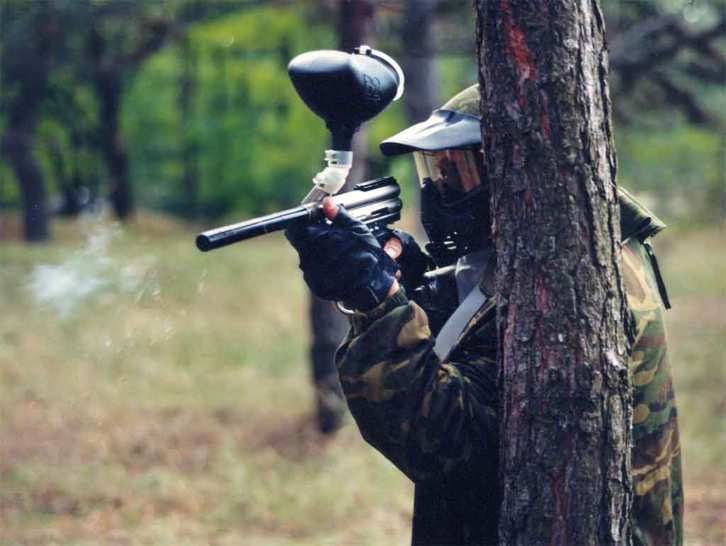 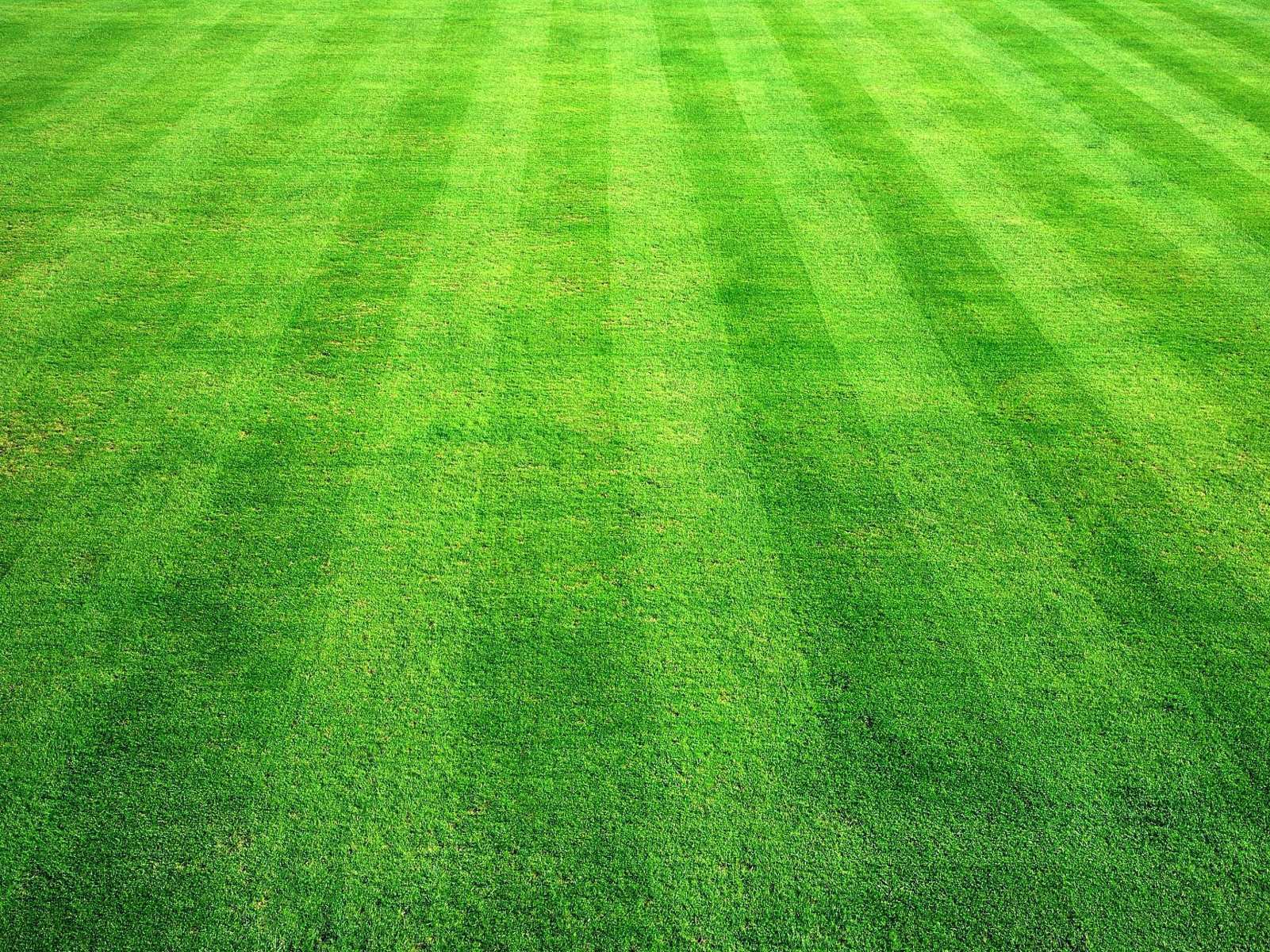 Регбіліг (регбі-ліг, англ. rugby-league) — контактна командна гра з овальним м'ячем в яку грають на прямокутному полі дві команди по тринадцять гравців в кожній.
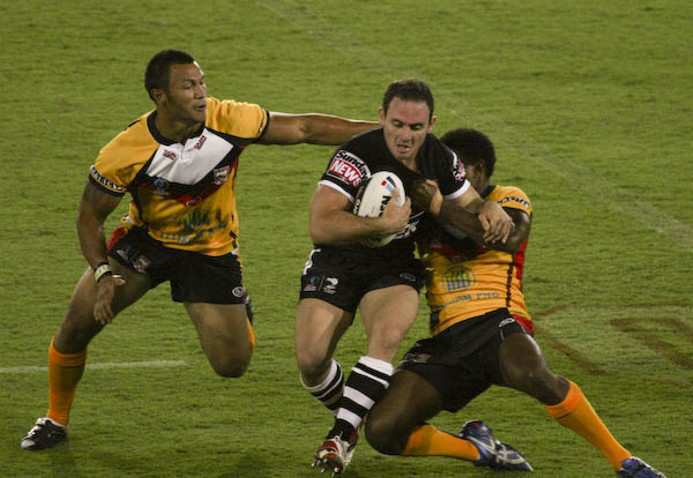 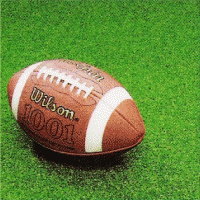 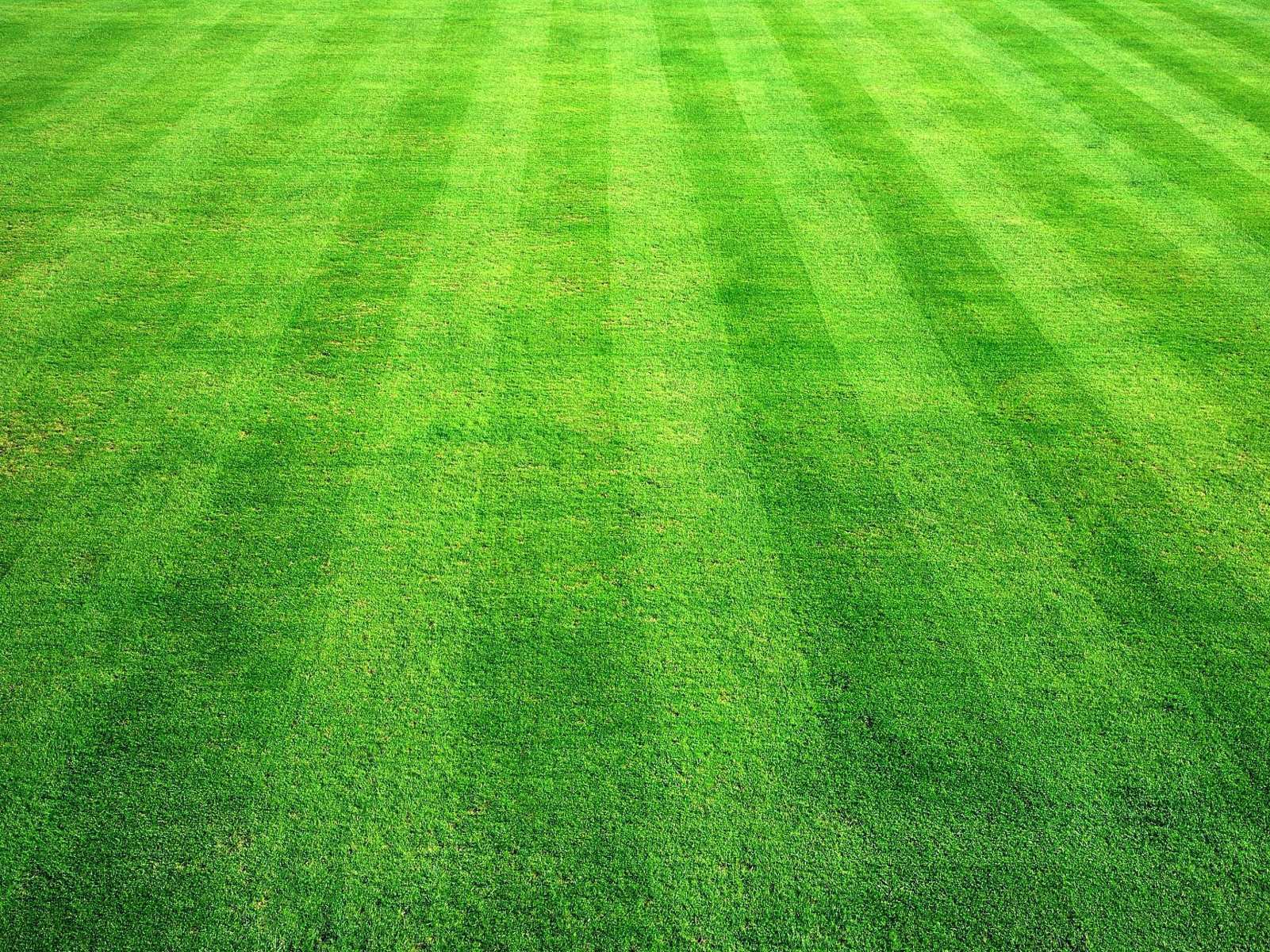 Фітнес— це напрямок масової, спортивної й оздоровчої фізичної культури, який спрямований на покращення загального стану організму людини, його тренованість та здатність опиратись негативним впливам зовнішнього середовища шляхом виконання простих та комплексних вправ в музичному супроводі чи у визначеному такті, допомагає в корекції форм та ваги тіла та дозволяє закріпити досягнуті результати.
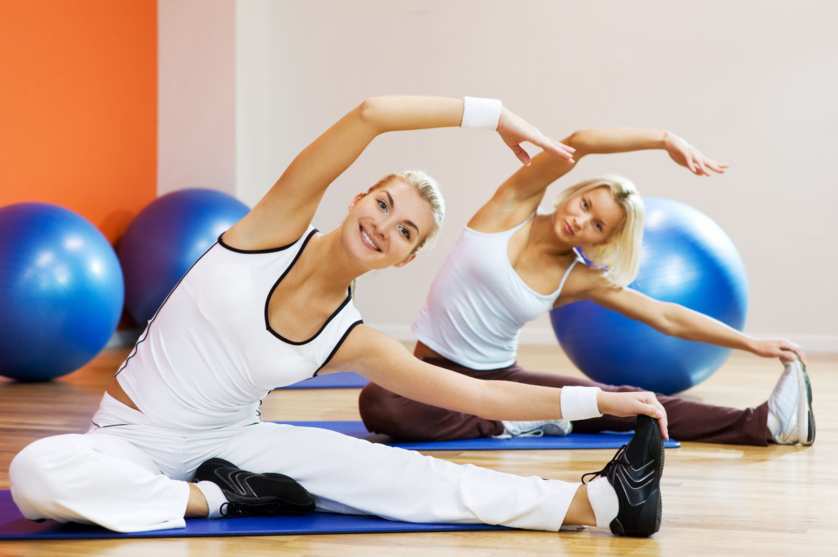 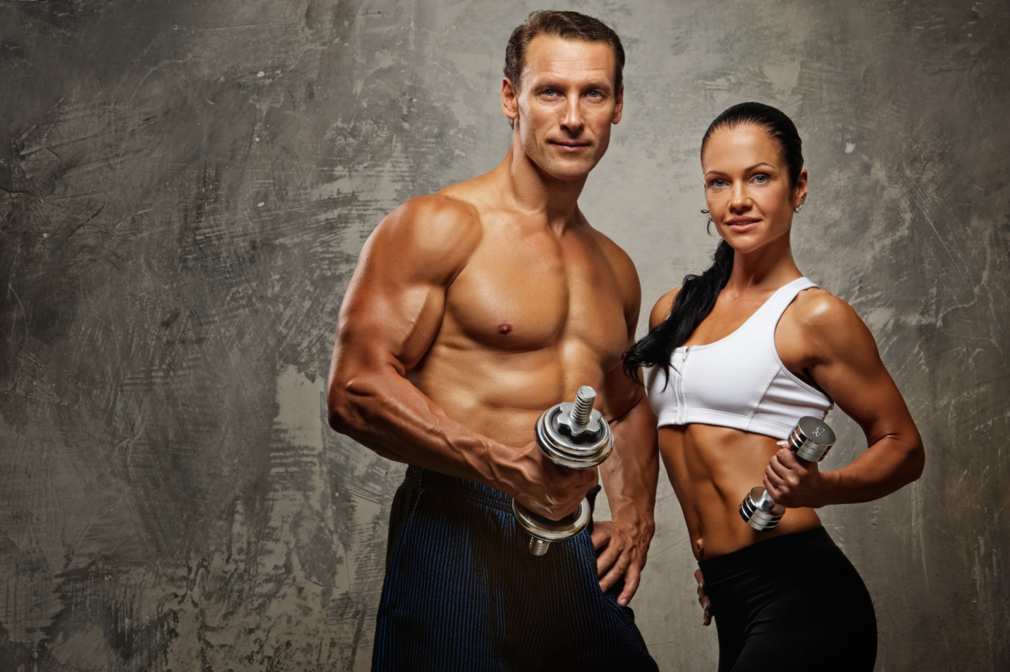 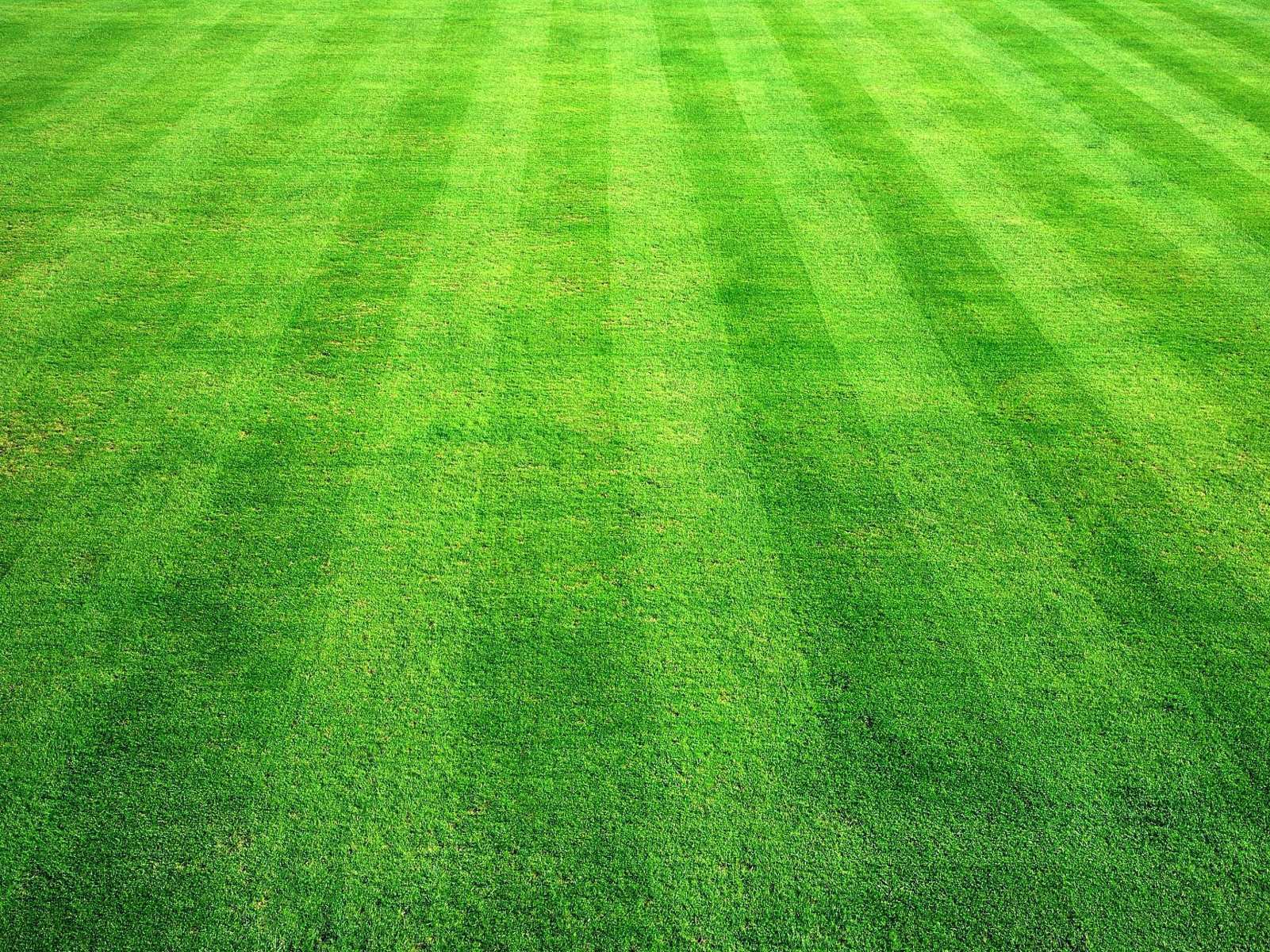 Черлідінг - вид спорту, який поєднує в собі елементи шоу і видовищних видів спорту (танці, гімнастика та акробатика).
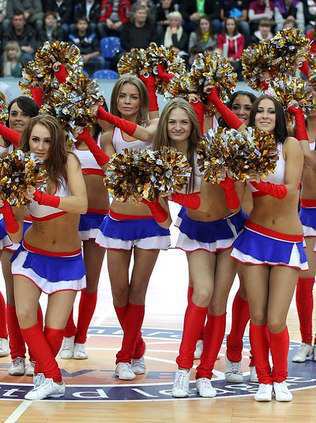 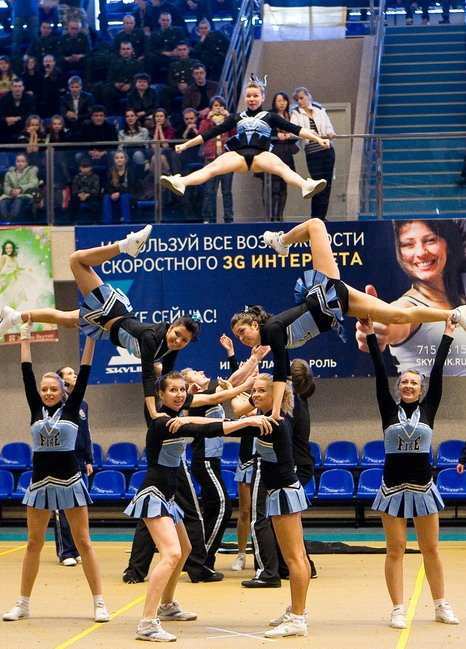 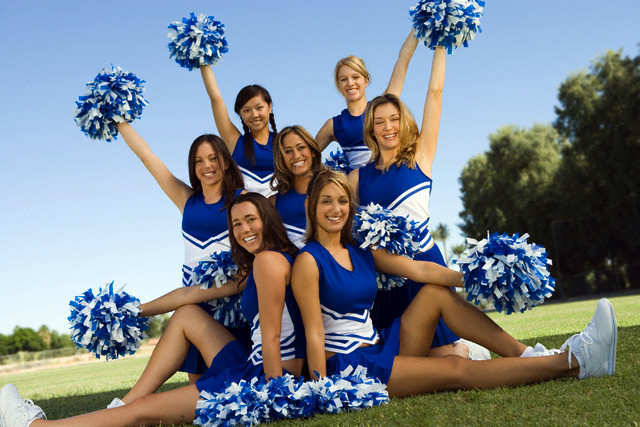 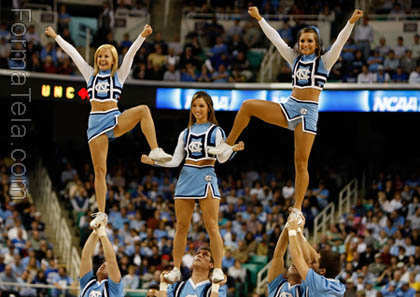 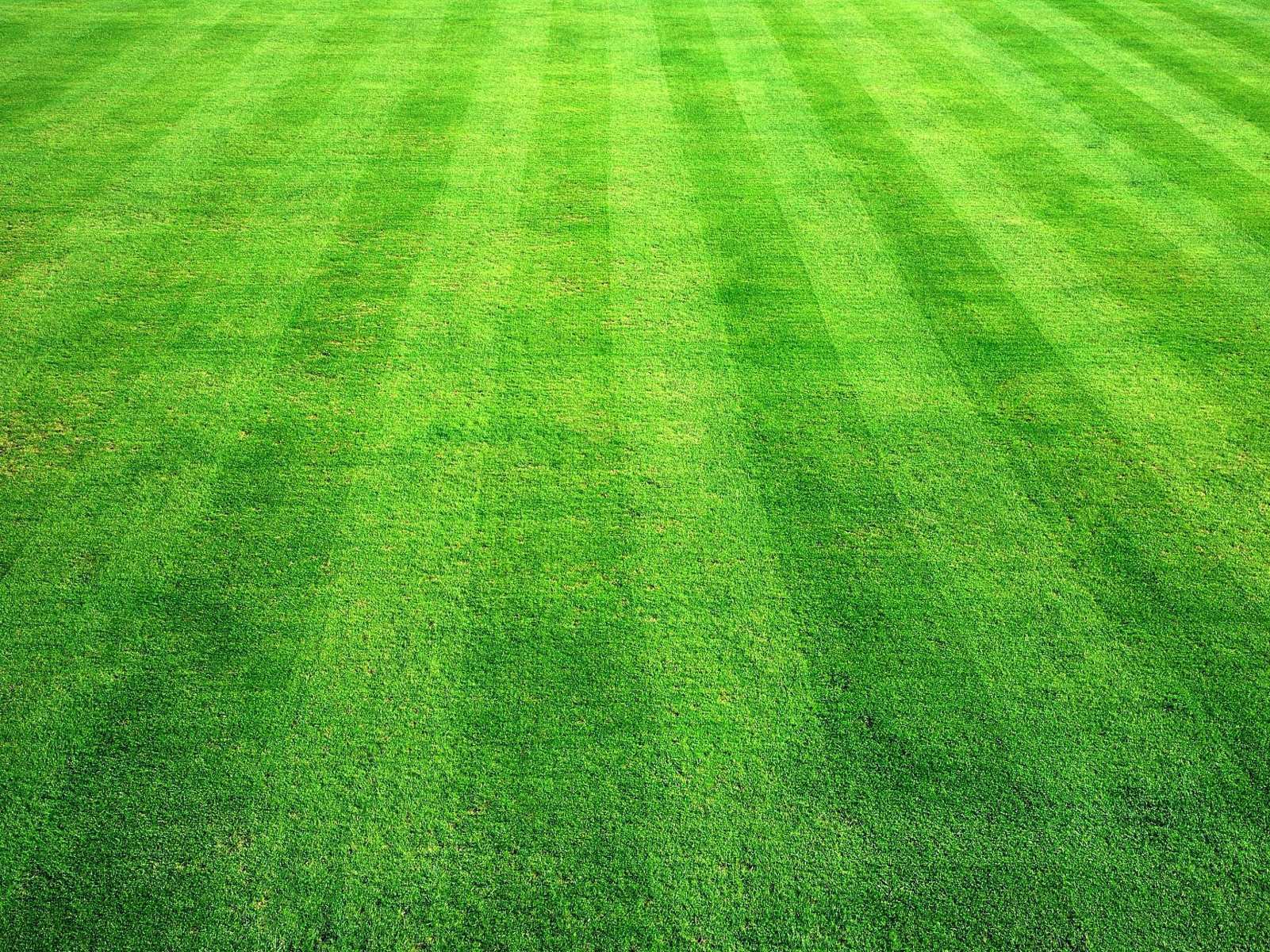 Сумо (яп. 相撲, すもう, «боротьба») — вид єдиноборства, в якому два борці виявляють сильнішого на круглому полі.
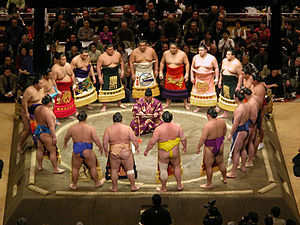 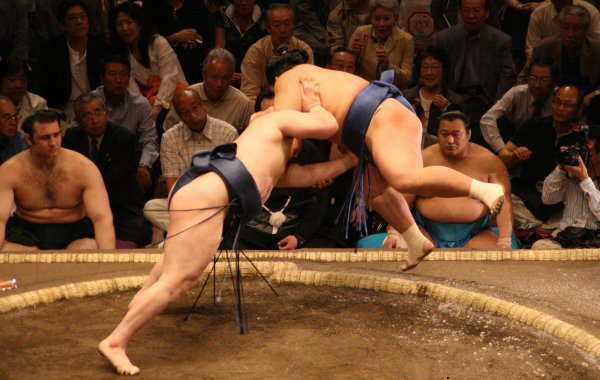 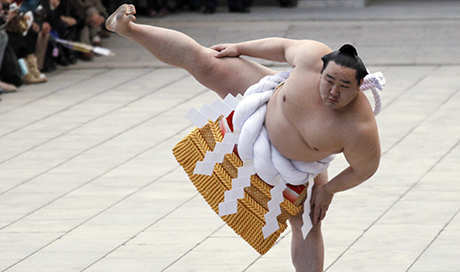 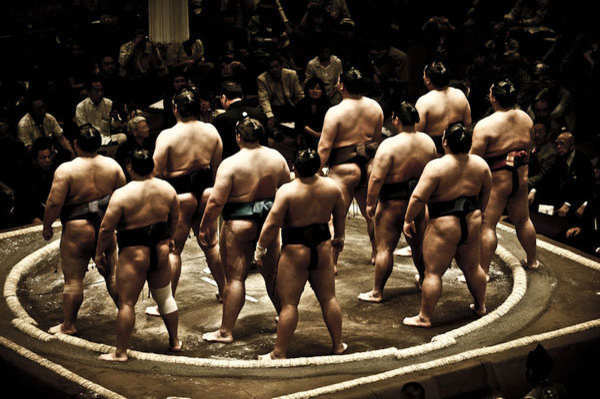 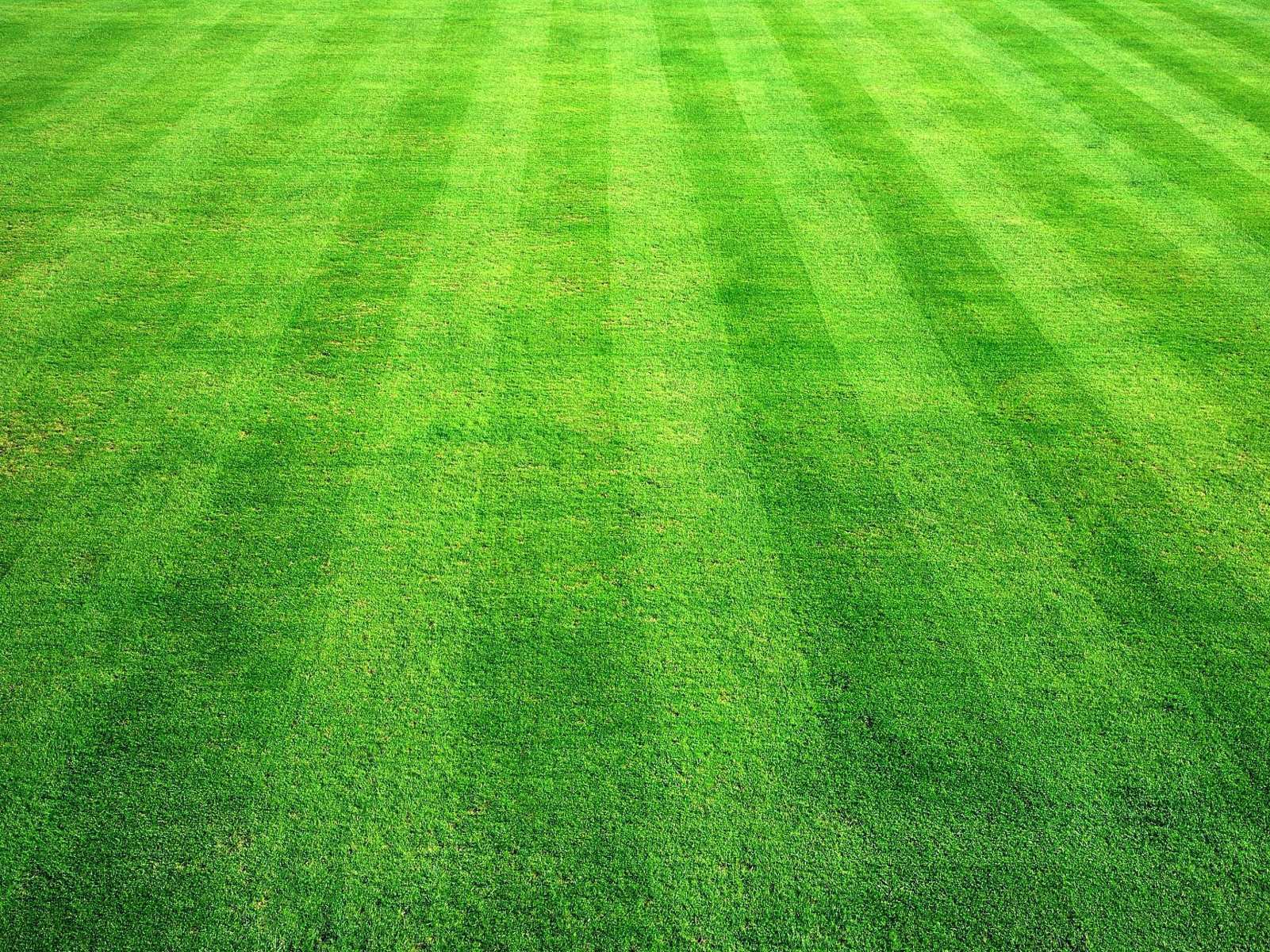 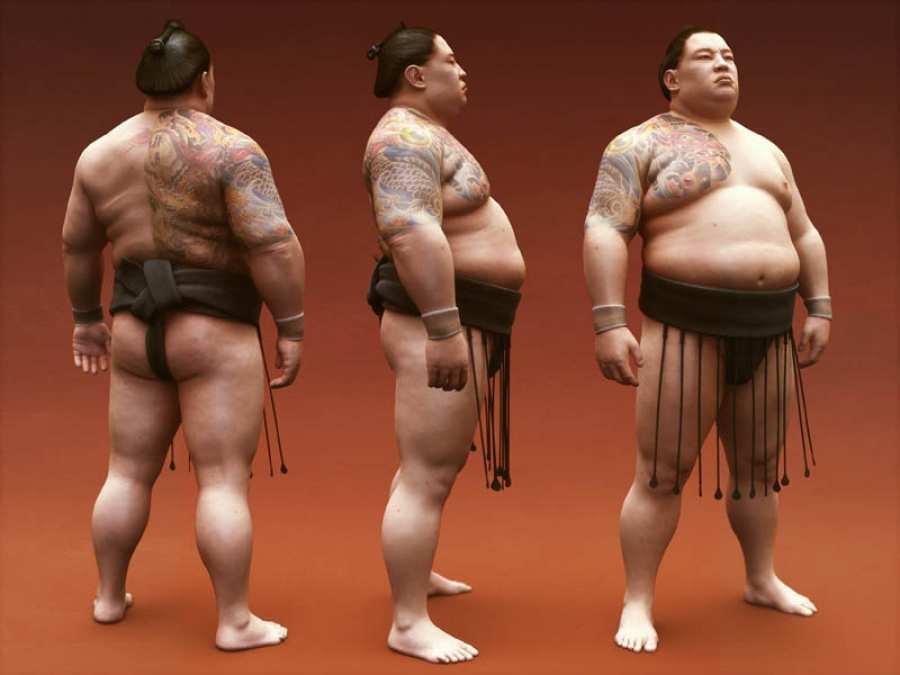 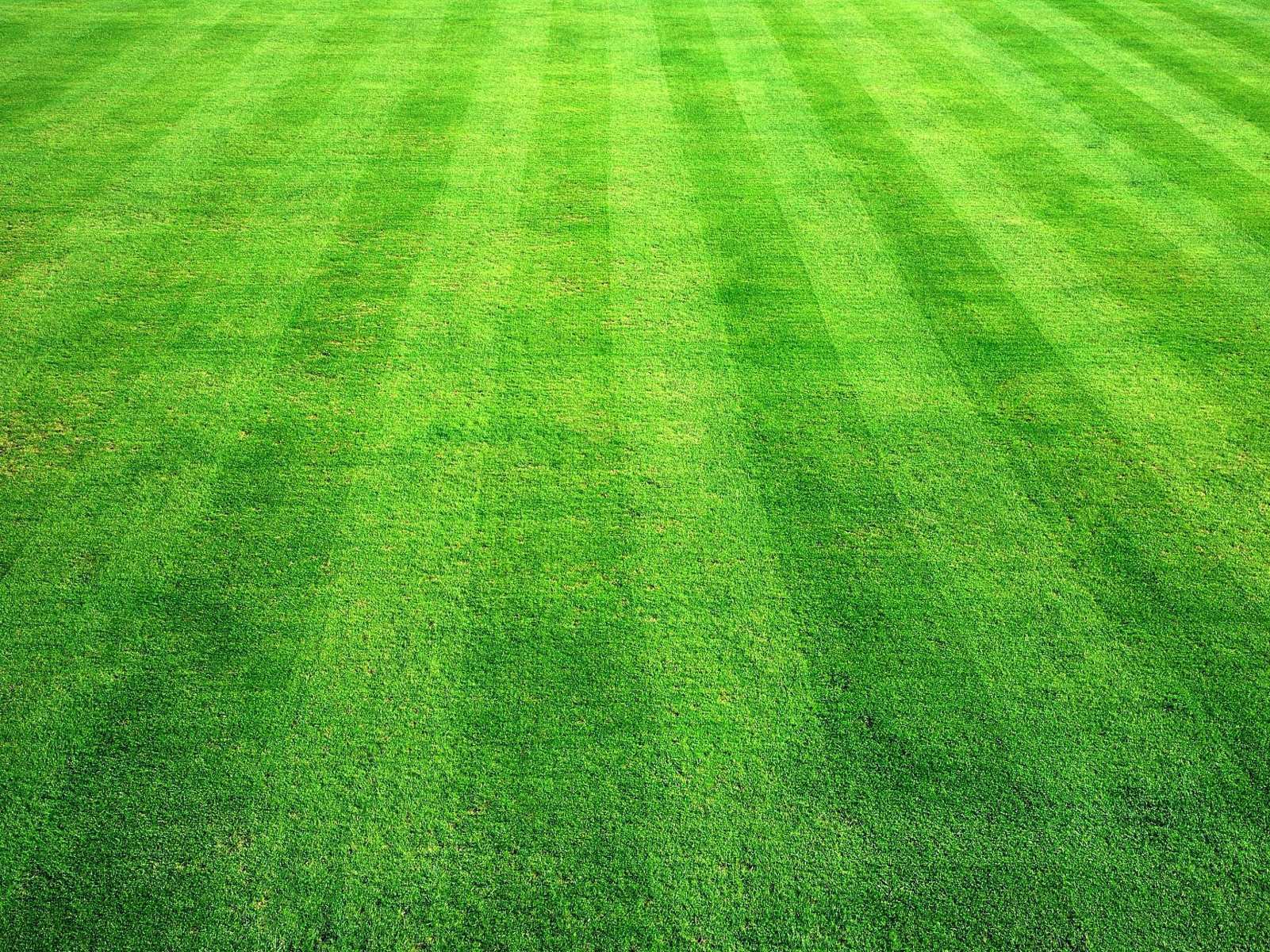 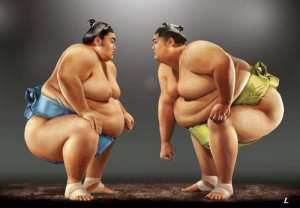 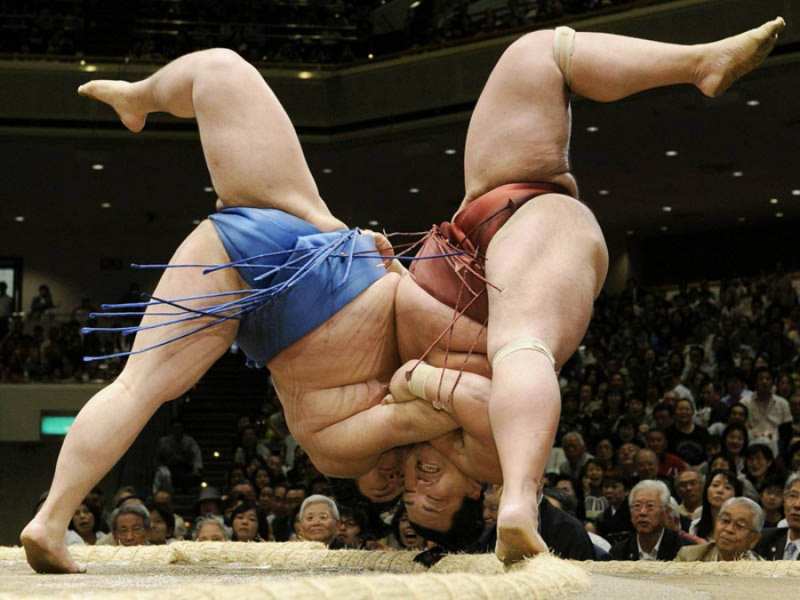 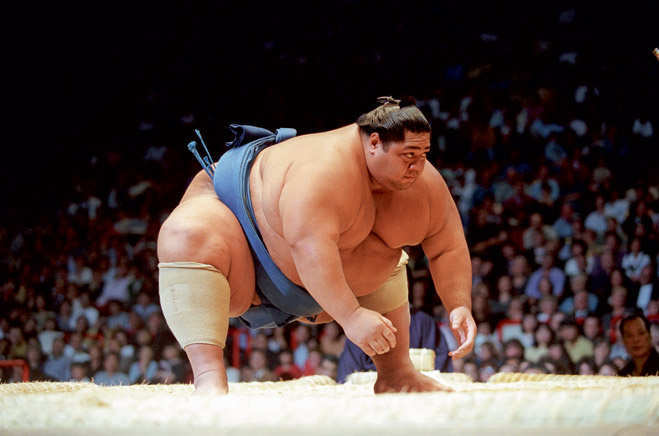 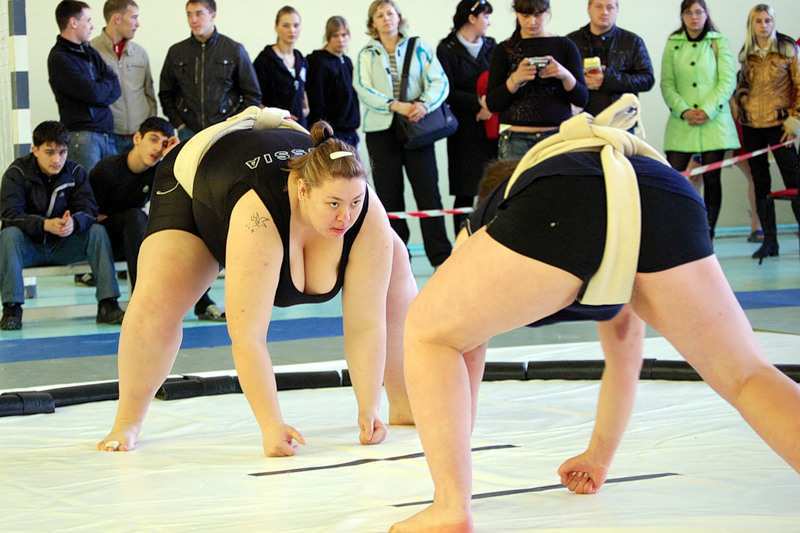 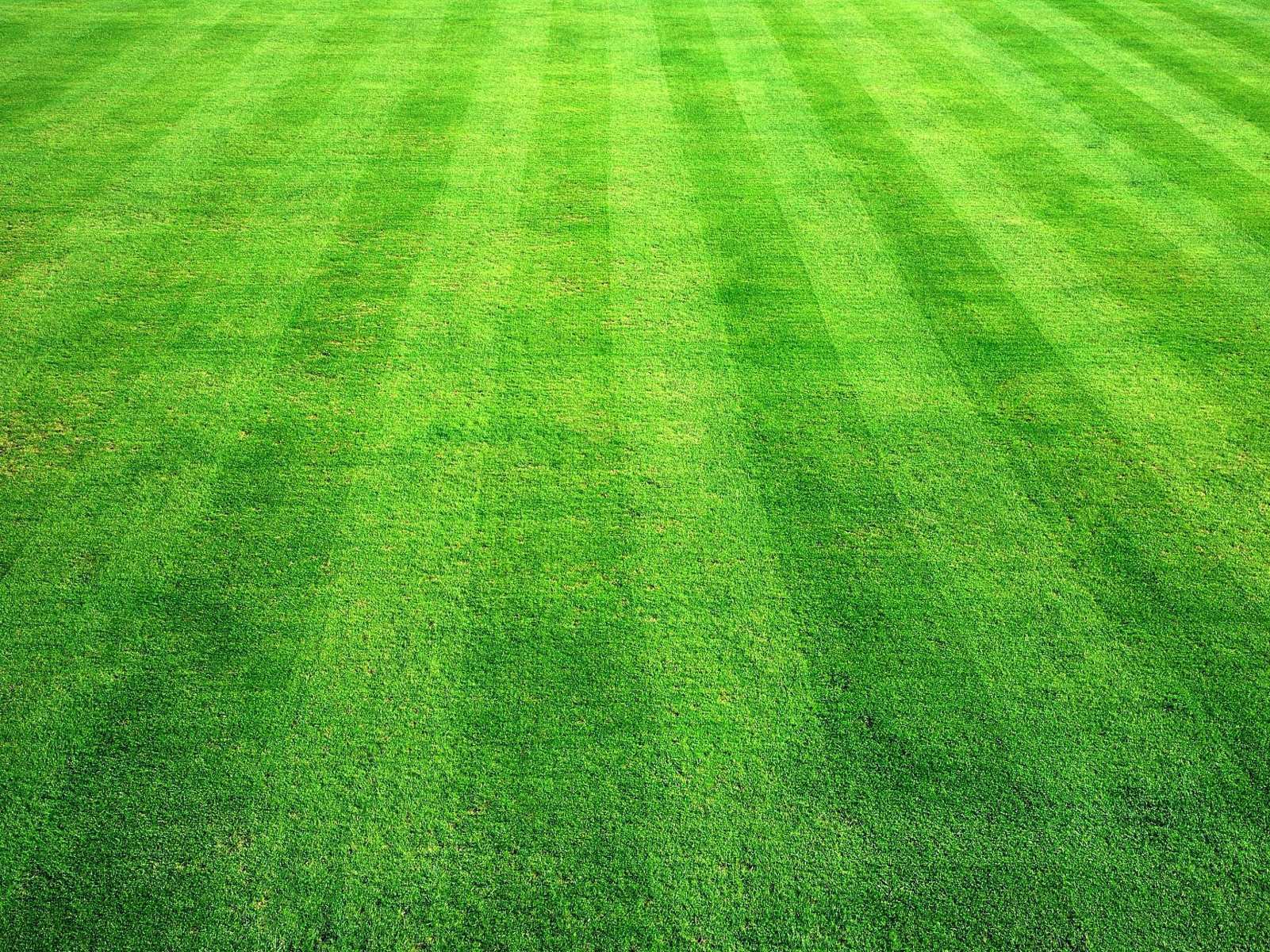 Скелелазіння — вид спорту, який полягає у вільному лазінні (найчастіше – сходженню) по природному (скелі) або штучному (скалодром) рельєфу. Це самостійний вид спорту, який вийшов з альпінізму й нерозривно пов'язаний з ним.
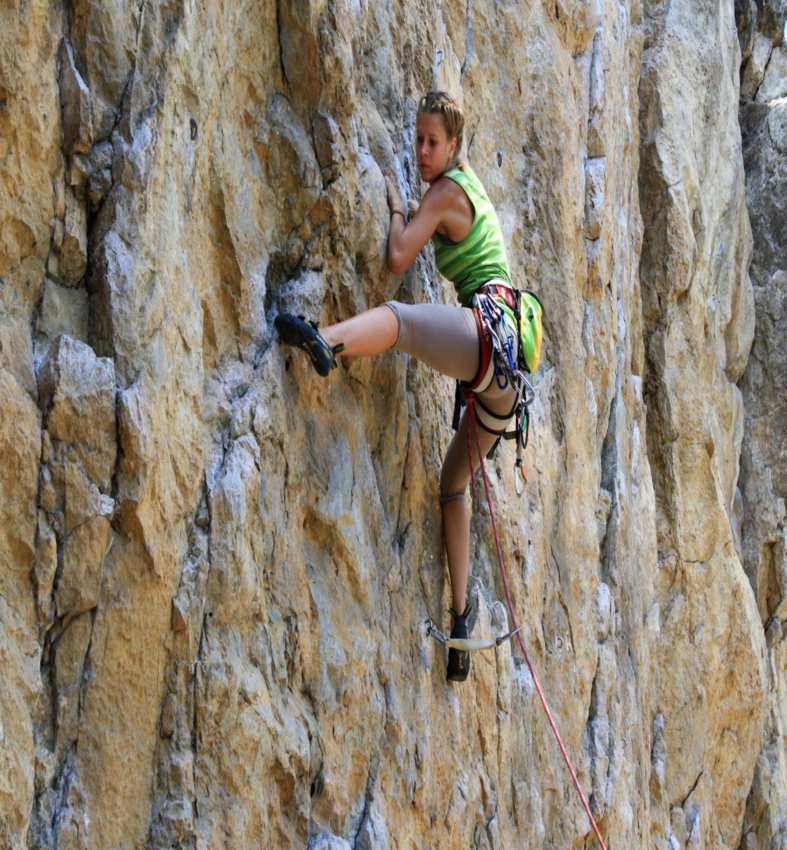 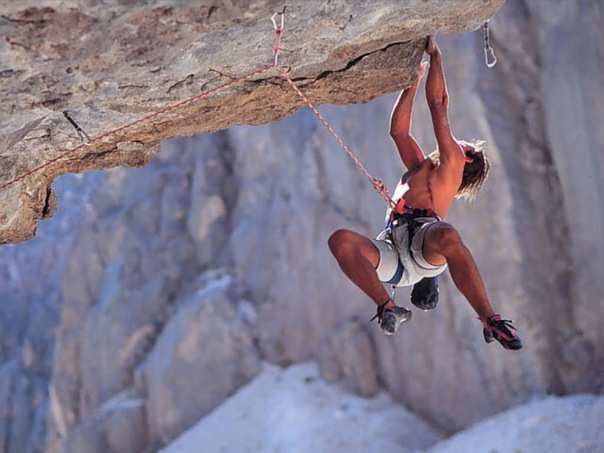 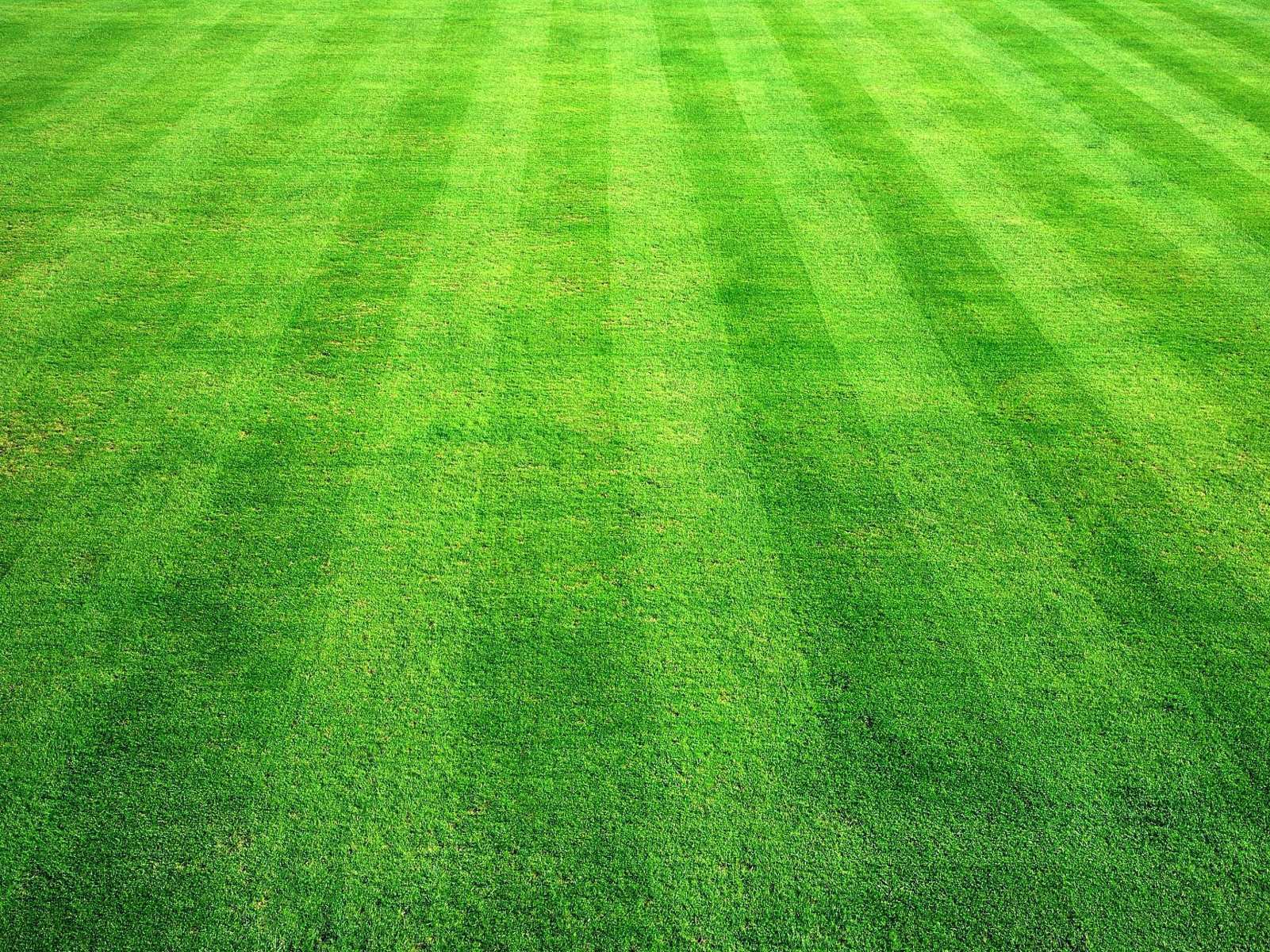 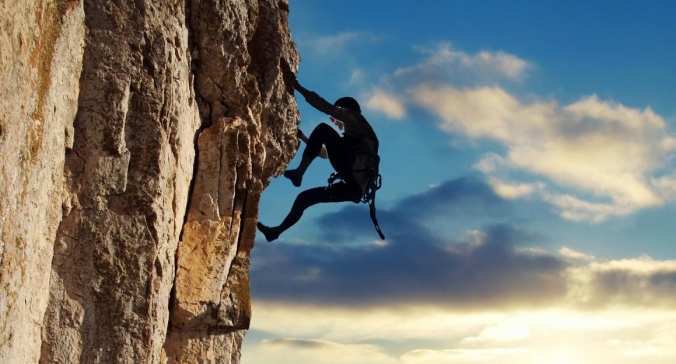 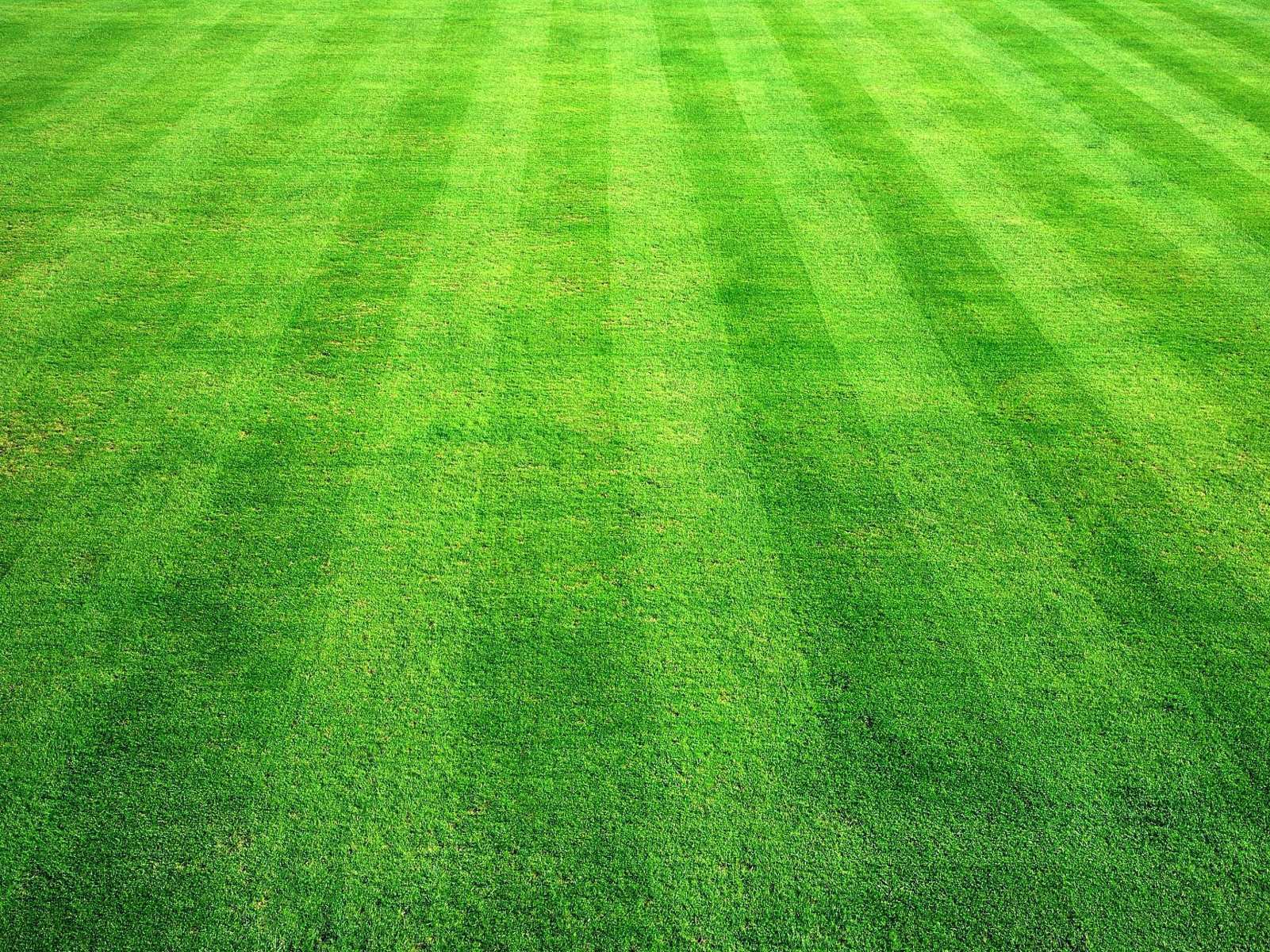 Ша́хи — гра на спеціальній дошці, що має назву шахівниця й поділена на 64 світлі та темні клітини (поля), між 16 світлими (білими) і 16 темними (чорними) фігурами за встановленими для них правилами пересування[1]; старовинна індійська настільна розважальна гра, що має давню історію.
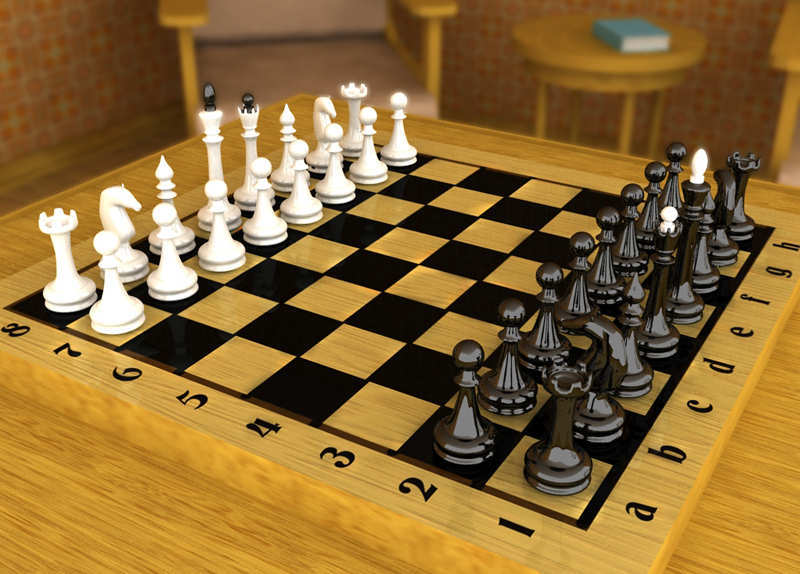 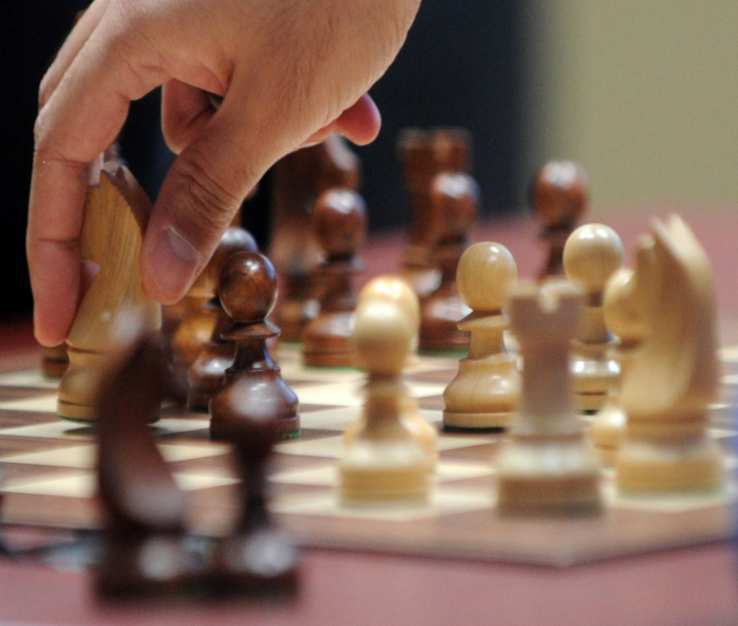 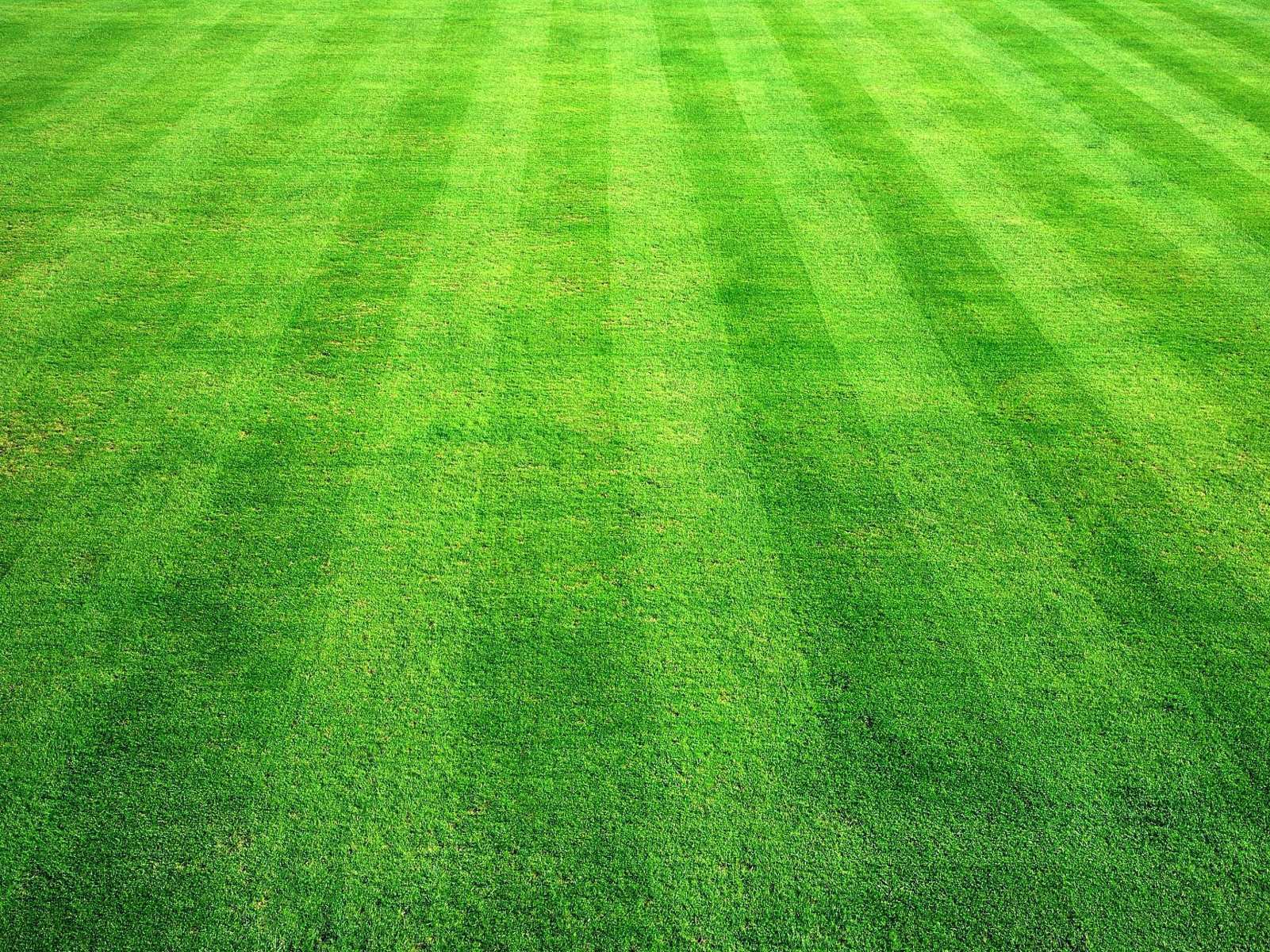 Да́ртс (англ. darts) — низка пов'язаних ігор, у яких гравці метають короткі стріли (дротики) у круглу мішень, повішену на стіну.
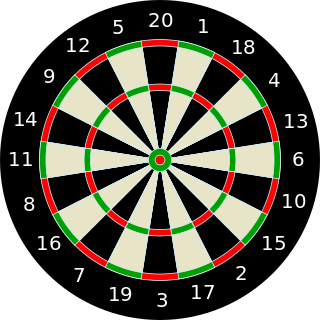 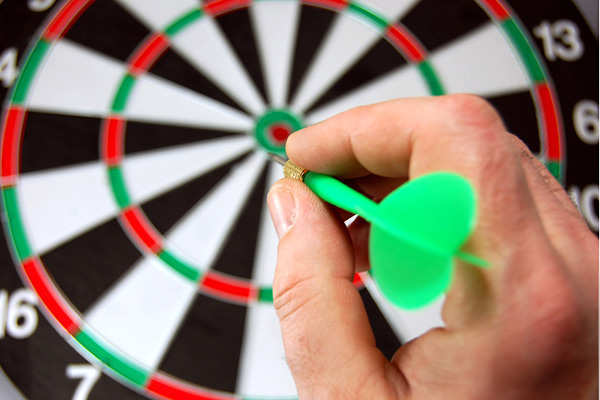 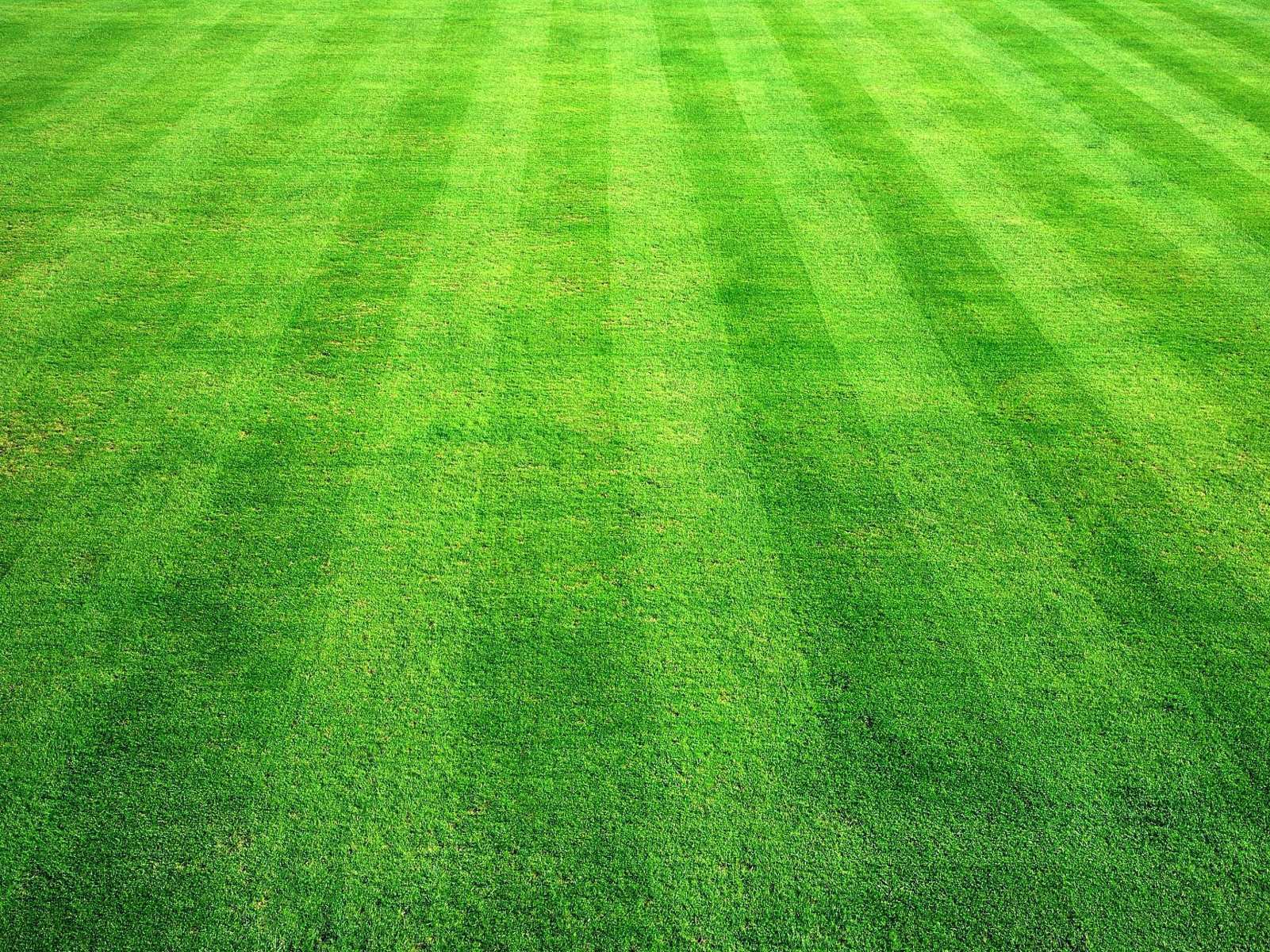 Альпіні́зм — вид спорту, що основною метою ставить сходження на природні та штучні скелі та стіни, зокрема на гірські вершини.
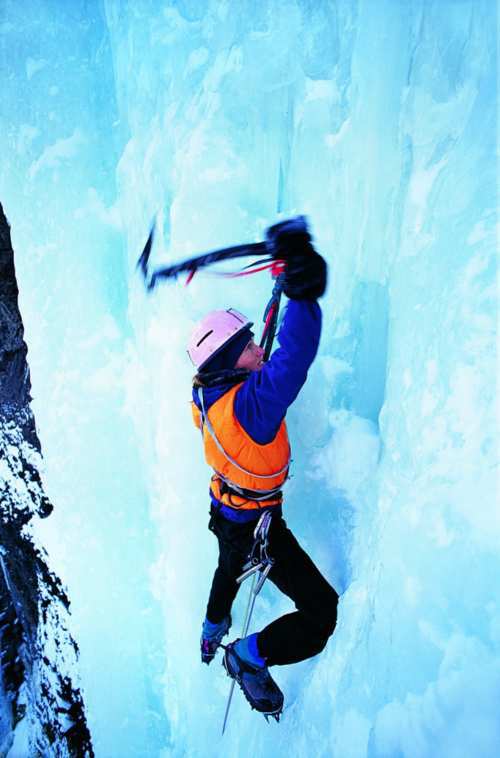 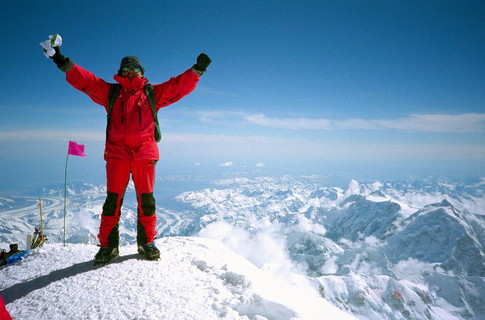 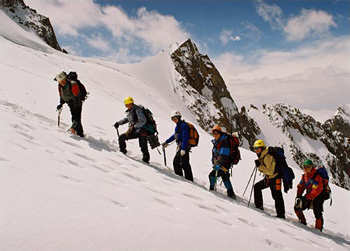 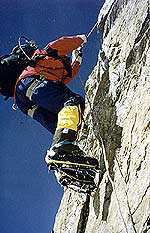 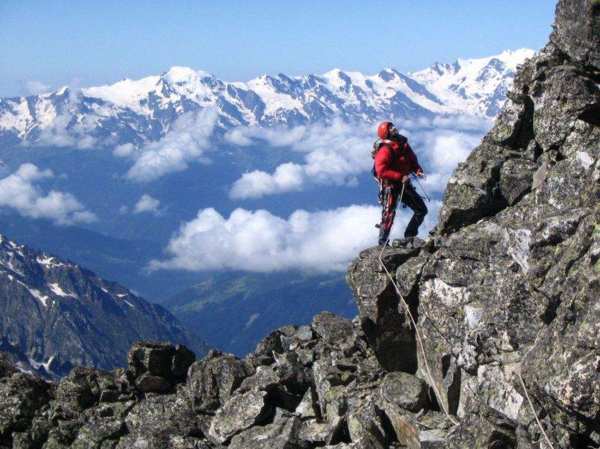 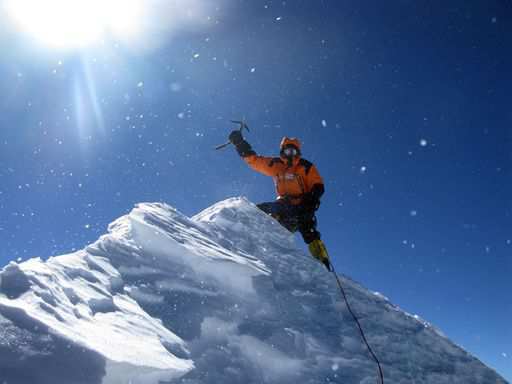 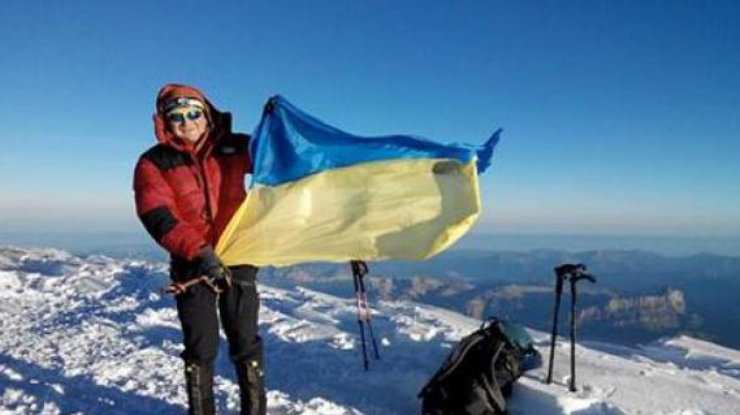 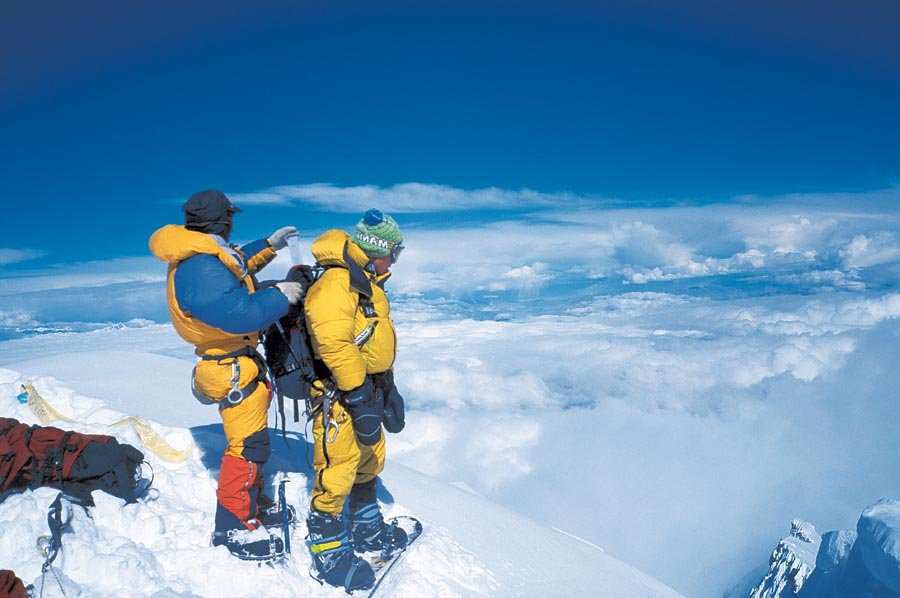 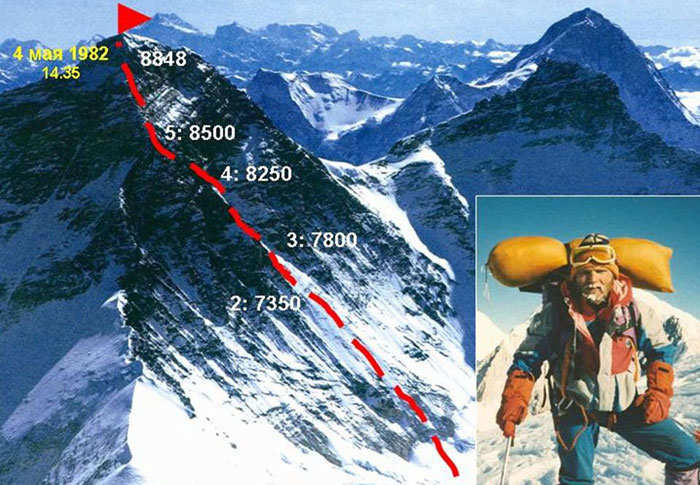 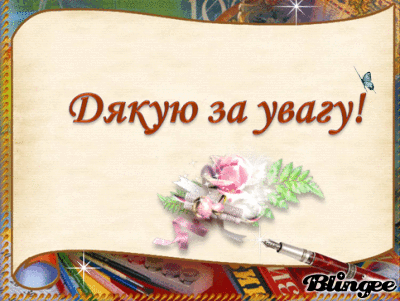